Modified NAM Microphysics for Use in High-Resolution Forecasts
Eric Aligoab, Brad Ferrierab, Jacob Carelyab, Matthew Pyleb, 
Dusan Jovicab, Eric Rogersb and Geoff DiMegob 
aIMSG, bNOAA/NWS/NCEP/EMC
Eric.Aligo@noaa.gov

Special thanks also to colleagues at SPC
Ferrier-Aligo version of the NAM microphysics
Changes were designed to better represent deep, intense convection in the operational North American Mesoscale Forecast System (NAM).
Developed from extensive microphysics sensitivity experiments made of the 29-30 June 2012 derecho, and severe weather cases flagged by the Storm Prediction Center at the 2012 NCEP Production Review.
All model sensitivity experiments were made using an upgraded version of the NAM, also called the Non-hydrostatic Multiscale Model on the B-grid (NMMB), at a horizontal resolution of 4km.
Composite Reflectivity of 29-30 June 2012 Derecho:  Observations vs 4km Operational NAM
Operational NAM CONUS Nest
18-h (18Z)
06-h (18Z)
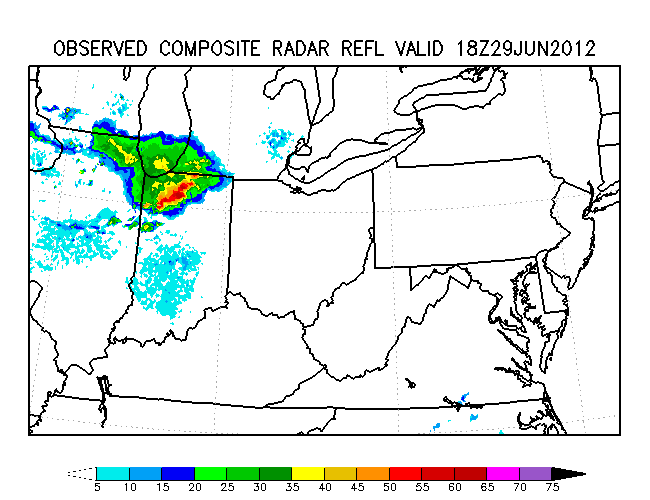 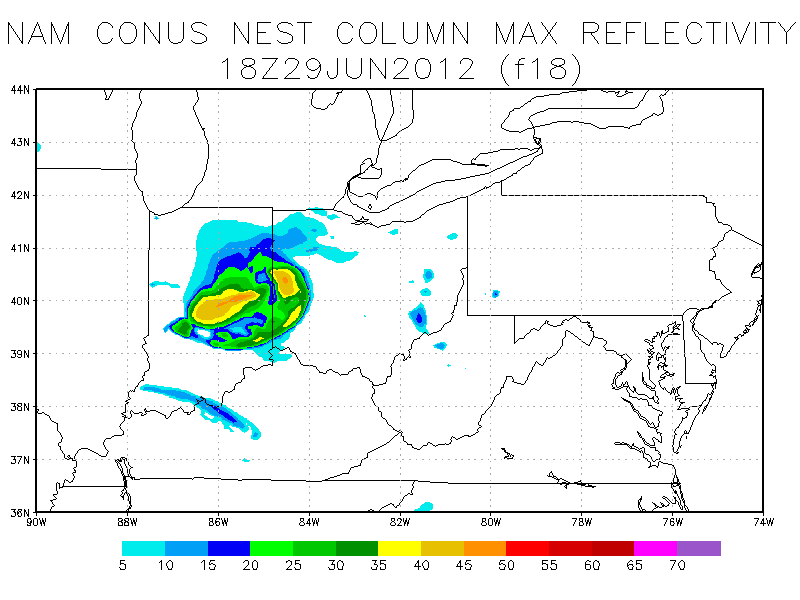 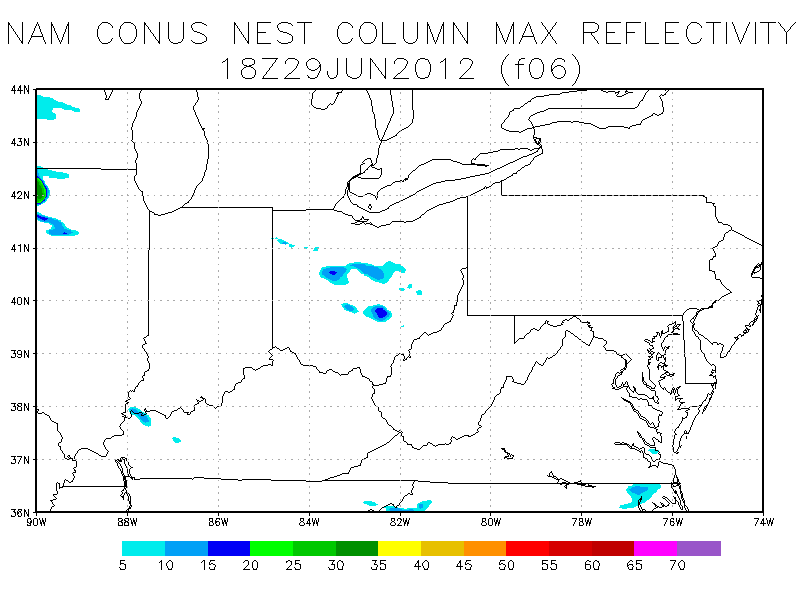 00Z/29 4km NAM
12Z/29 4km NAM
OBS
Too weak, too fast
Too slow
(in Iowa)
NAM=North American Mesoscale Forecast System
Composite Reflectivity of 29-30 June 2012 Derecho:  Observations vs 4km Operational NAM
Operational NAM CONUS Nest
21-h (21Z)
09-h (21Z)
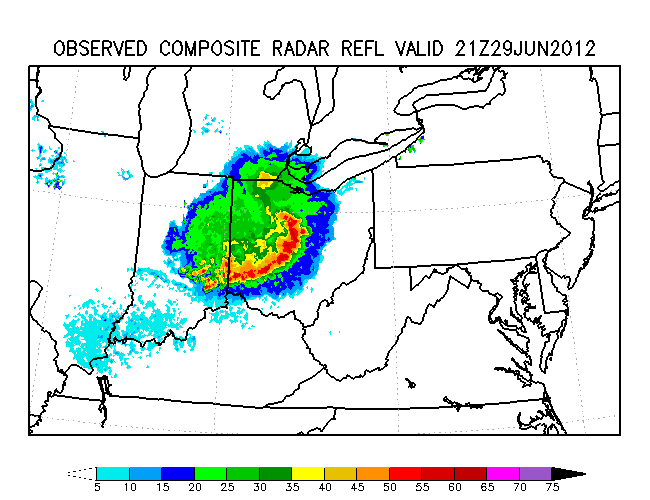 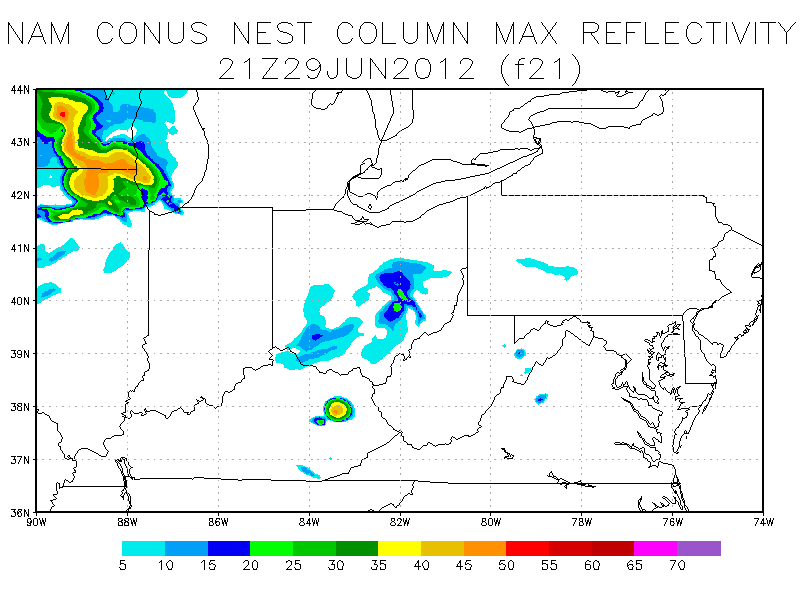 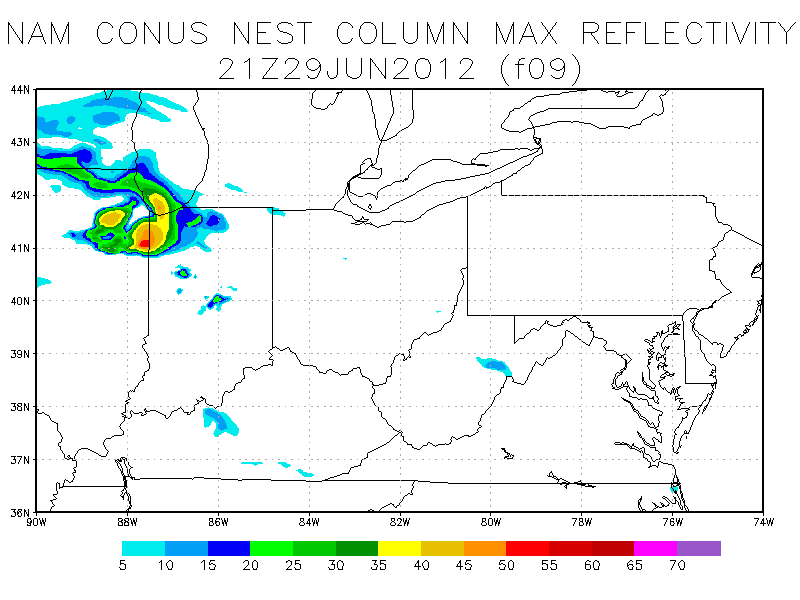 00Z/29 4km NAM
12Z/29 4km NAM
OBS
System dissipates in OH
NAM=North American Mesoscale Forecast System
Composite Reflectivity of 29-30 June 2012 Derecho:  Observations vs 4km Operational NAM
Operational NAM CONUS Nest
24-h (00Z)
12-h (00Z)
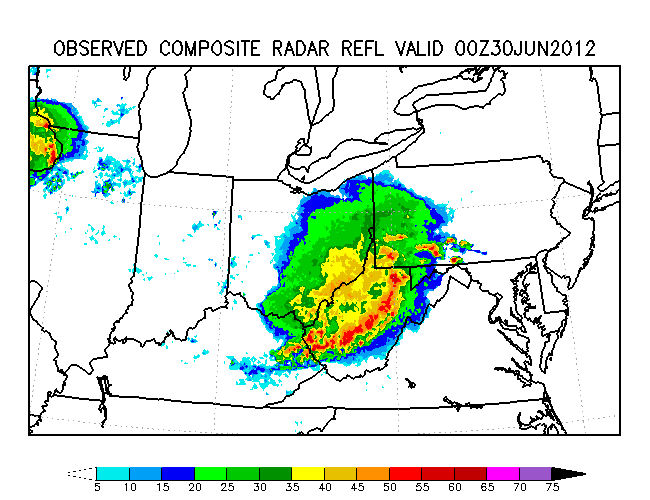 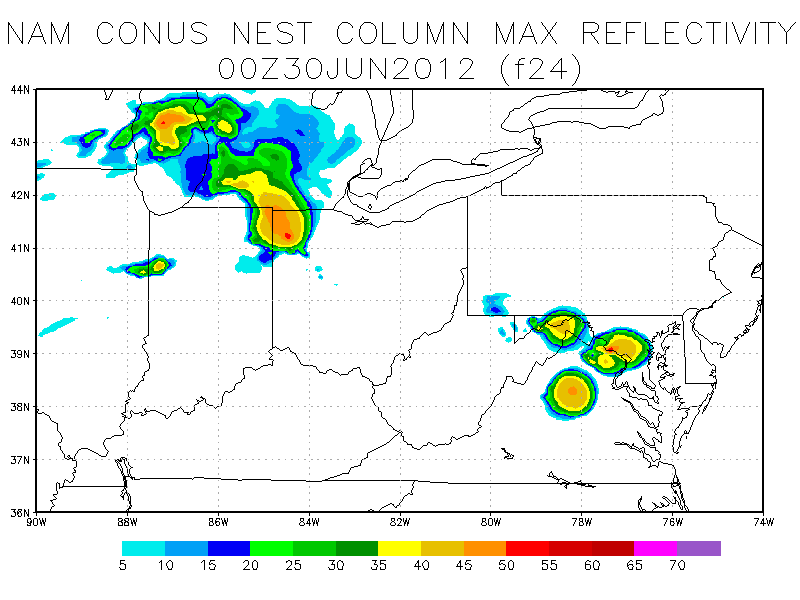 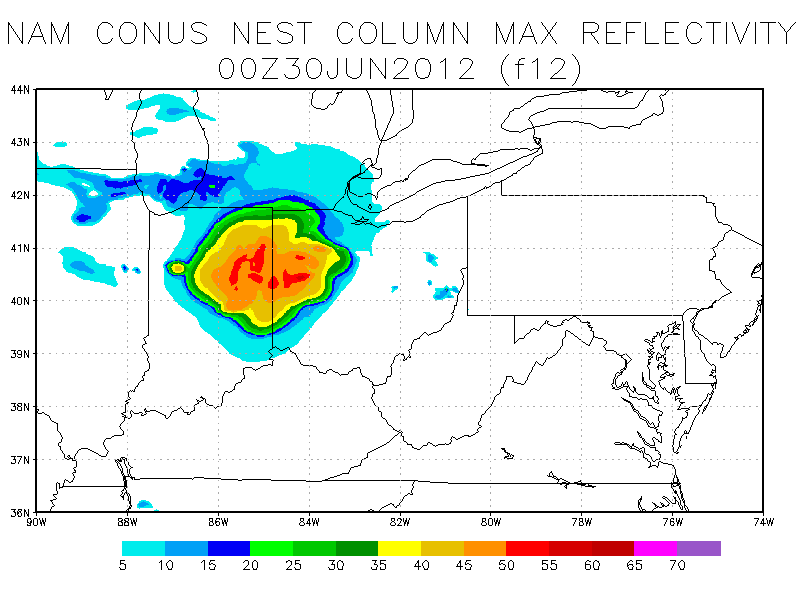 00Z/29 4km NAM
12Z/29 4km NAM
OBS
Too slow, 
Massive complex 
with little structure
NAM=North American Mesoscale Forecast System
4km NMMB Runs Included the Following  NAM CONUS nest Upgrades:
Replaced legacy GFDL radiation with the RRTM.
Measures to improve severe storm signatures:
Reduced 2nd order diffusion (improves vertical storm structure in cases suggested by SPC).
Reduced diffusion of specific humidity and condensate from 4X to 1X. 
Separate microphysics species advection of cloud water, rain water and total ice (examples shown later). 
Turned off light BMJ convective scheme (explicit convection) based on experiments of the derecho (examples shown in next few slides).
12Z RAPv1-based NMMB RunExplicit Convection
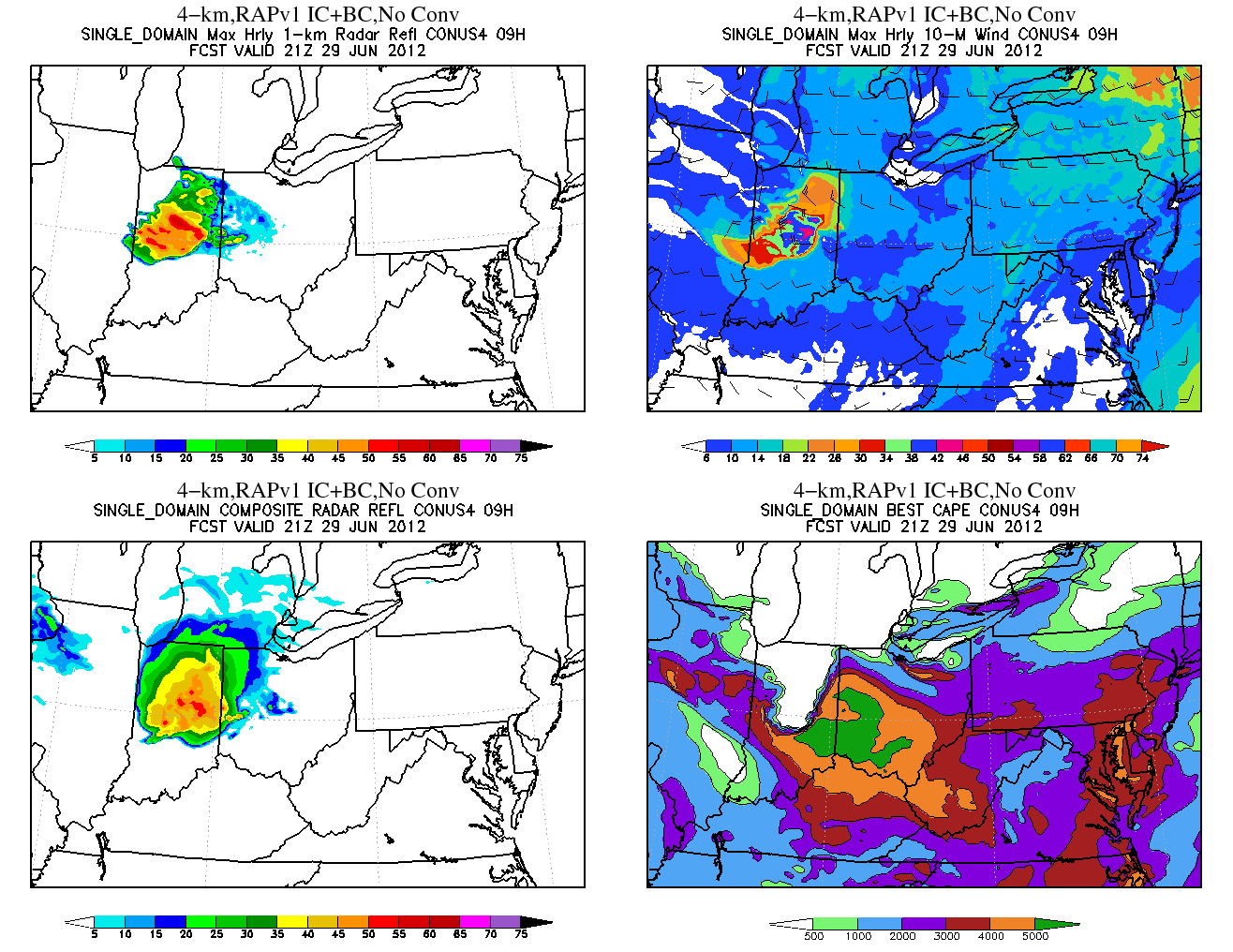 Max Hrly 1-km AGL Refl
Max Hrly 10-M Wind
09h/21Z
Composite Radar Refl
Most Unstable CAPE
12Z RAPv1-based NMMB RunBMJ Convective Scheme
Max Hrly 1-km AGL Refl
Max Hrly 10-M Wind
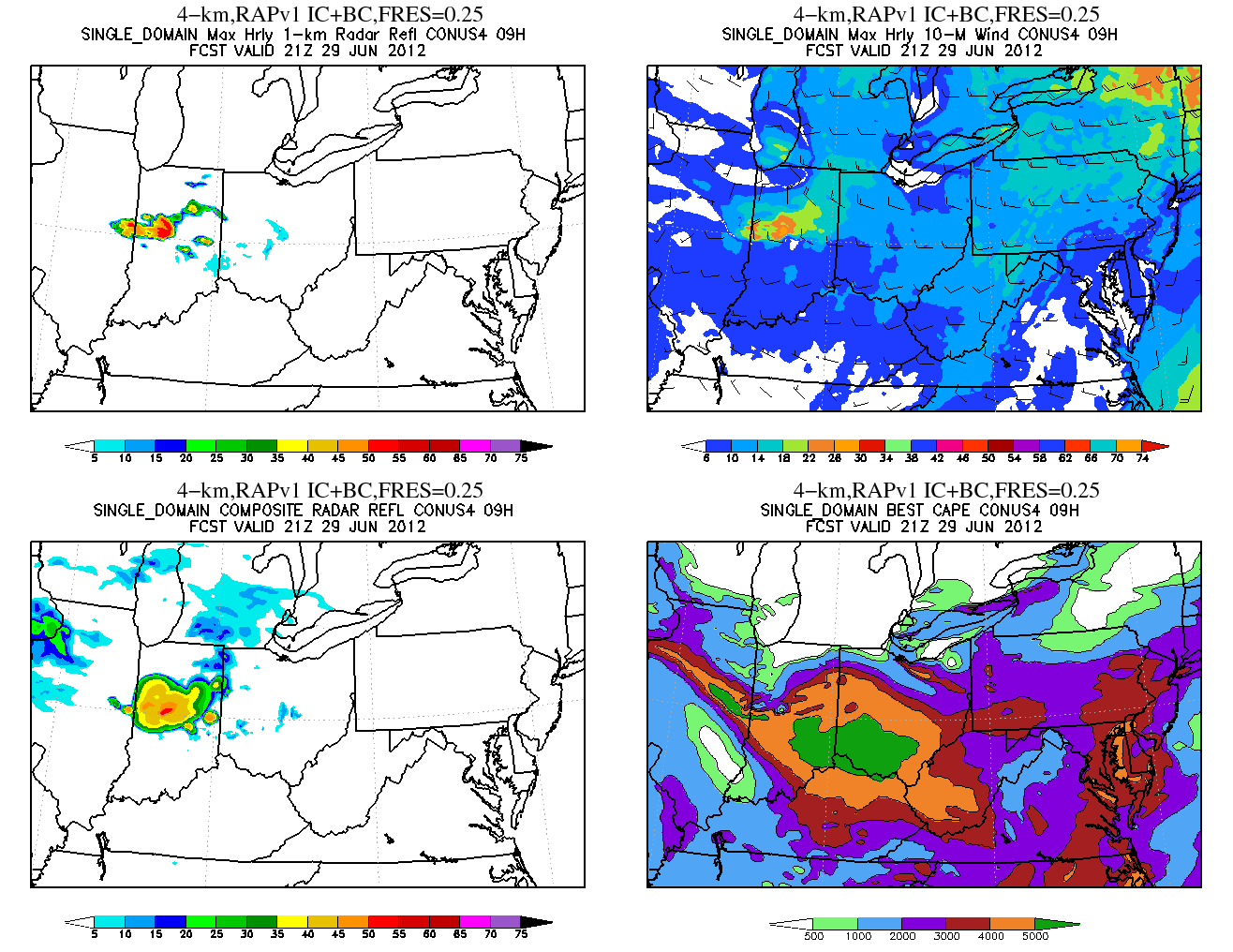 09h/21Z
Composite Radar Refl
Most Unstable CAPE
System too slow to develop
12Z RAPv1-based NMMB RunExplicit Convection
Max Hrly 1-km AGL Refl
Max Hrly 10-M Wind
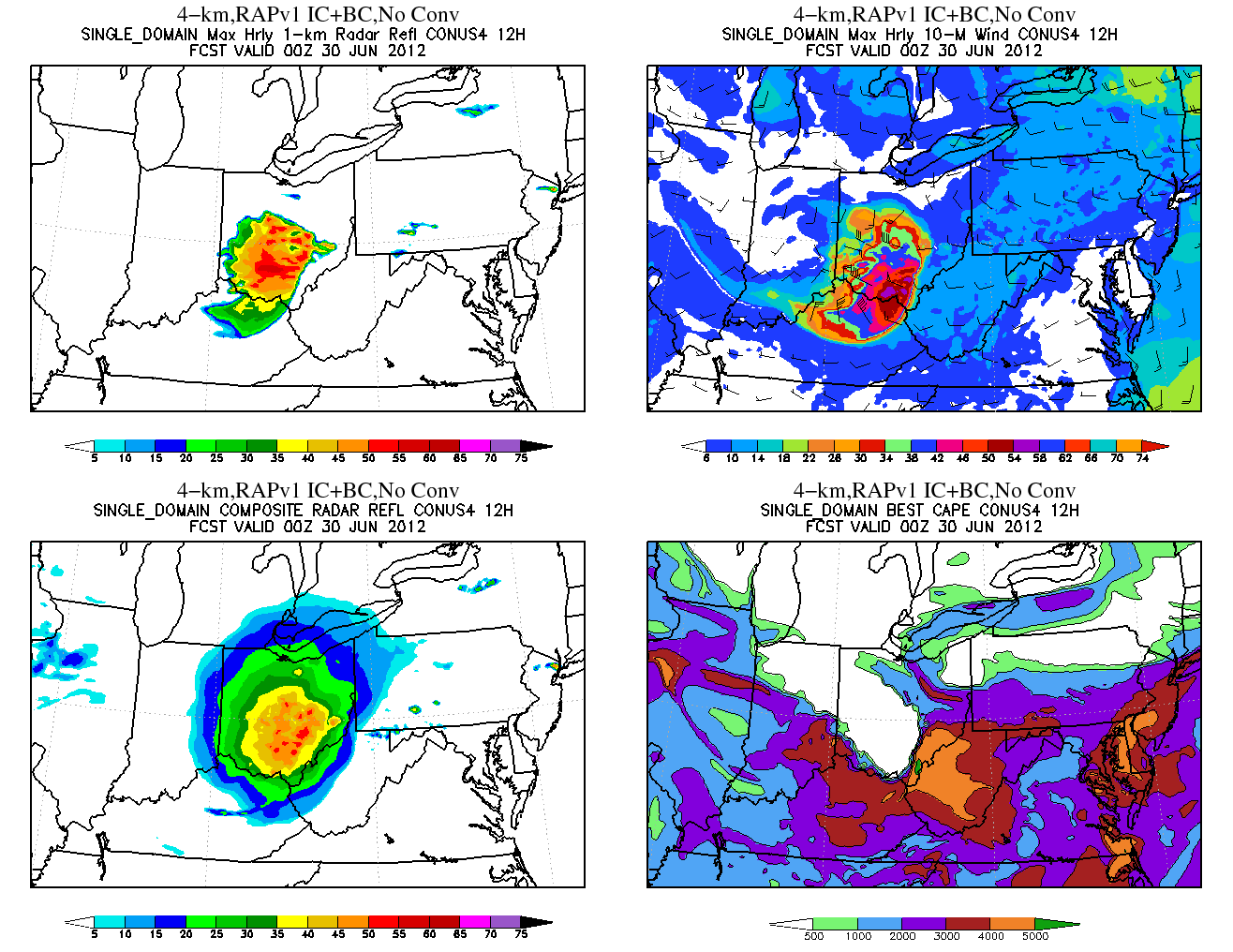 12h/00Z
Composite Radar Refl
Most Unstable CAPE
12Z RAPv1-based NMMB RunBMJ Convective Scheme
Max Hrly 1-km AGL Refl
Max Hrly 10-M Wind
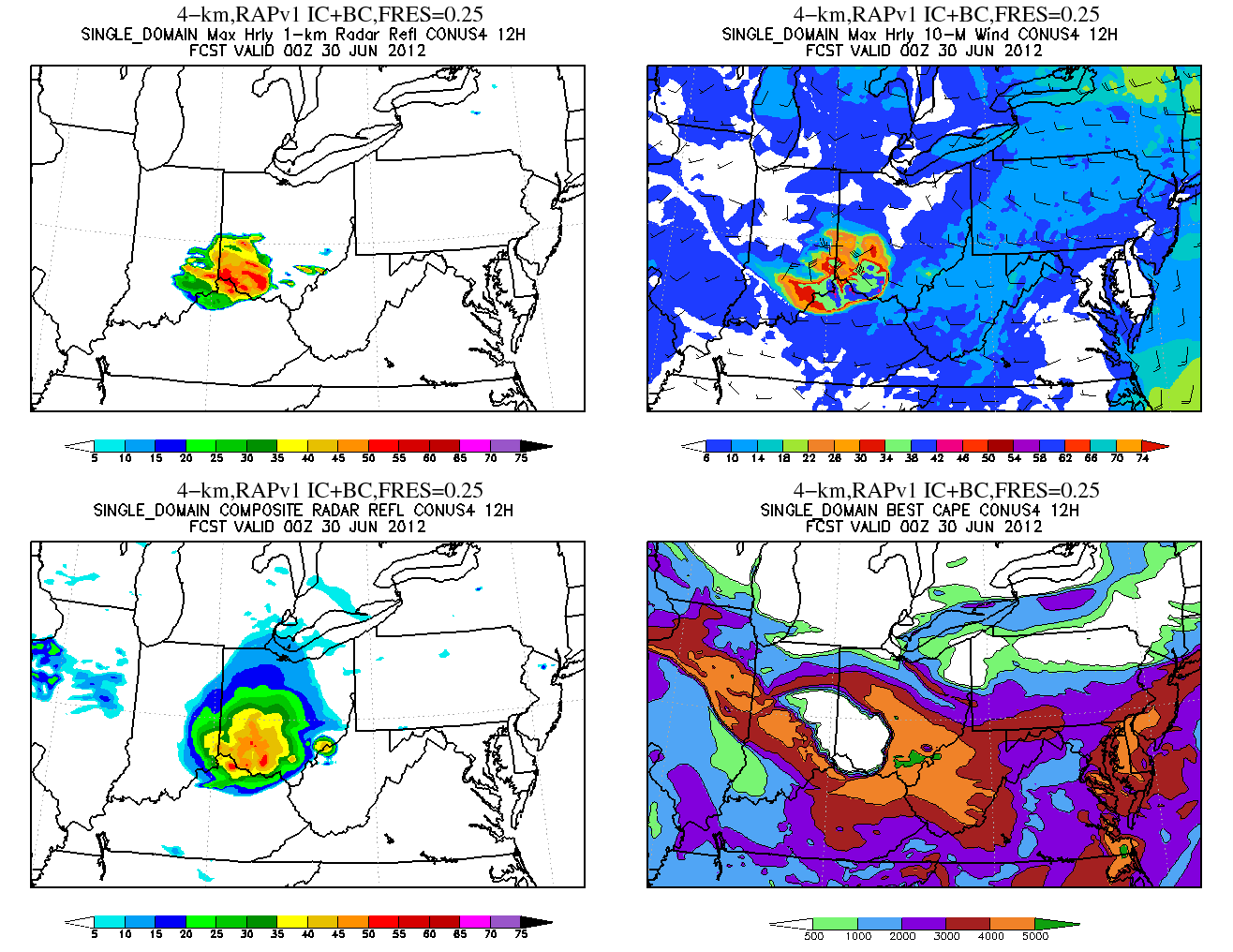 Max Hrly 1-km AGL Refl
Max Hrly 10-M Wind
System too weak
12h/00Z
Composite Radar Refl
Most Unstable CAPE
Most Unstable CAPE
Composite Radar Refl
13Z RAPv1-based NMMB RunExplicit Convection
Max Hrly 1-km AGL Refl
Max Hrly 10-M Wind
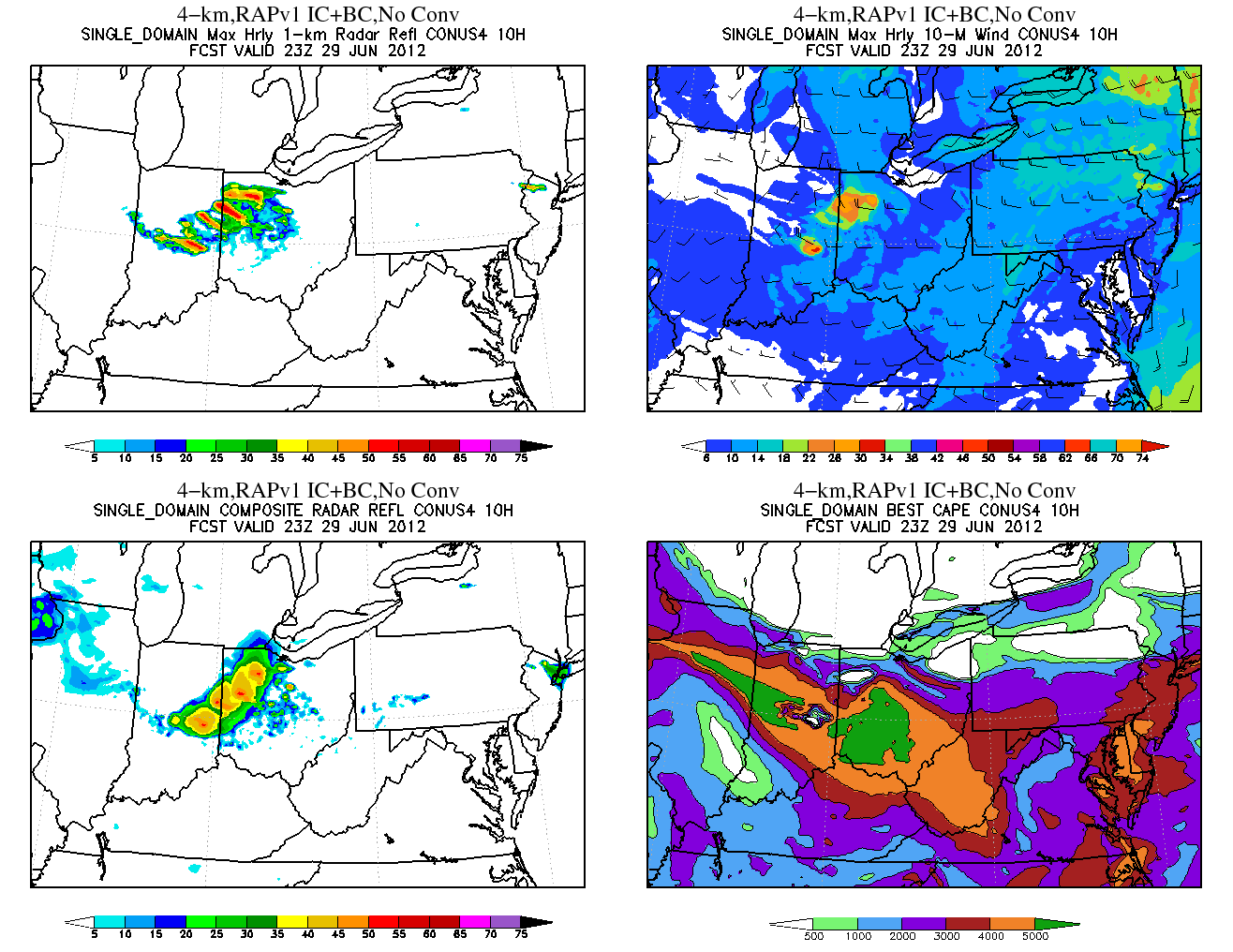 Max Hrly 1-km AGL Refl
Max Hrly 10-M Wind
10h/23Z
Composite Radar Refl
Most Unstable CAPE
Most Unstable CAPE
Composite Radar Refl
13Z RAPv1-based NMMB RunBMJ Convective Scheme
Max Hrly 1-km AGL Refl
Max Hrly 10-M Wind
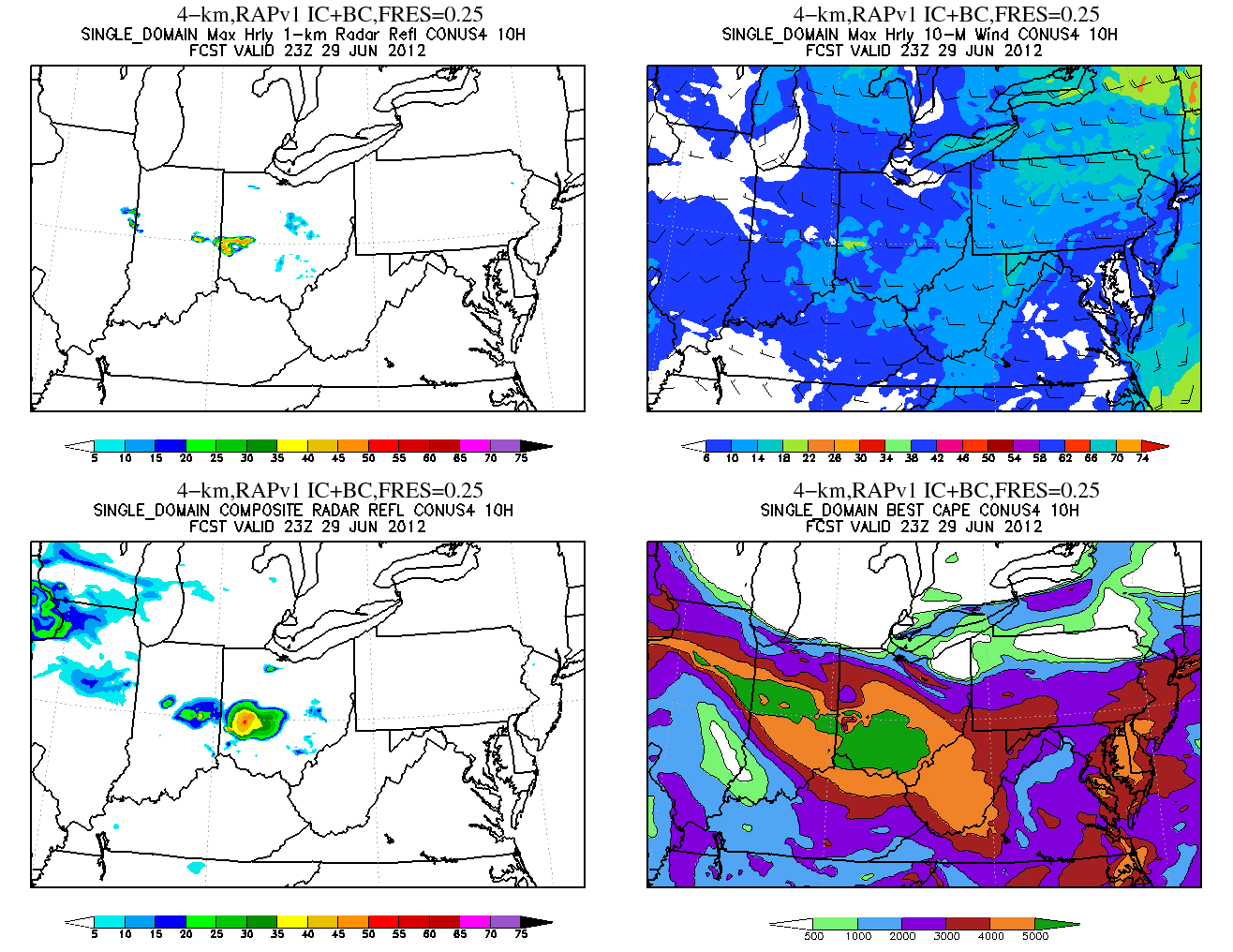 Max Hrly 1-km AGL Refl
Max Hrly 10-M Wind
12h/00Z
10h/23Z
Composite Radar Refl
Most Unstable CAPE
Most Unstable CAPE
Composite Radar Refl
13Z RAPv1-based NMMB RunBMJ Convective Scheme
Max Hrly 1-km AGL Refl
Max Hrly 10-M Wind
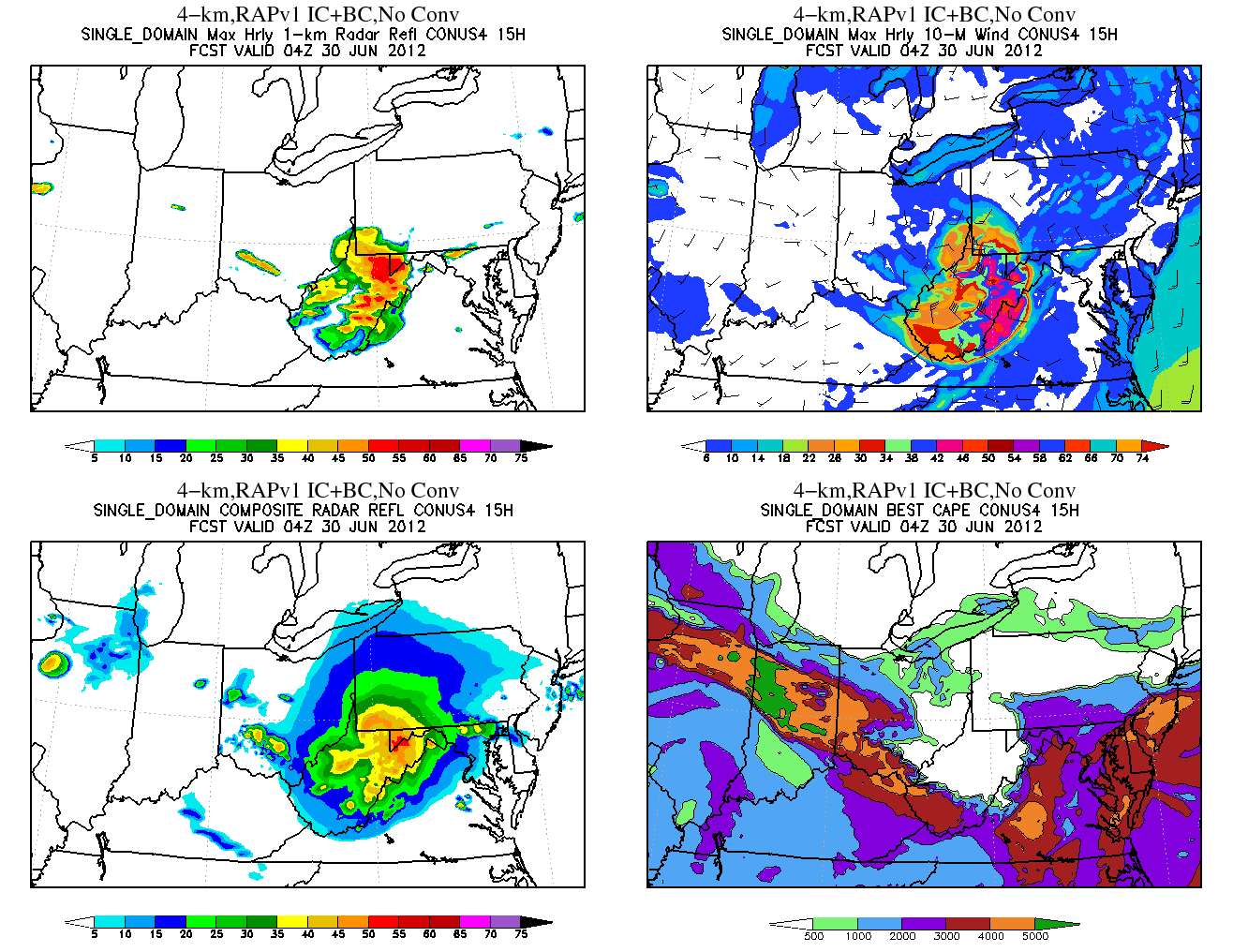 Max Hrly 1-km AGL Refl
Max Hrly 10-M Wind
12h/00Z
15h/04Z
Composite Radar Refl
Most Unstable CAPE
Most Unstable CAPE
Composite Radar Refl
13Z RAPv1-based NMMB RunBMJ Convective Scheme
Max Hrly 1-km AGL Refl
Max Hrly 10-M Wind
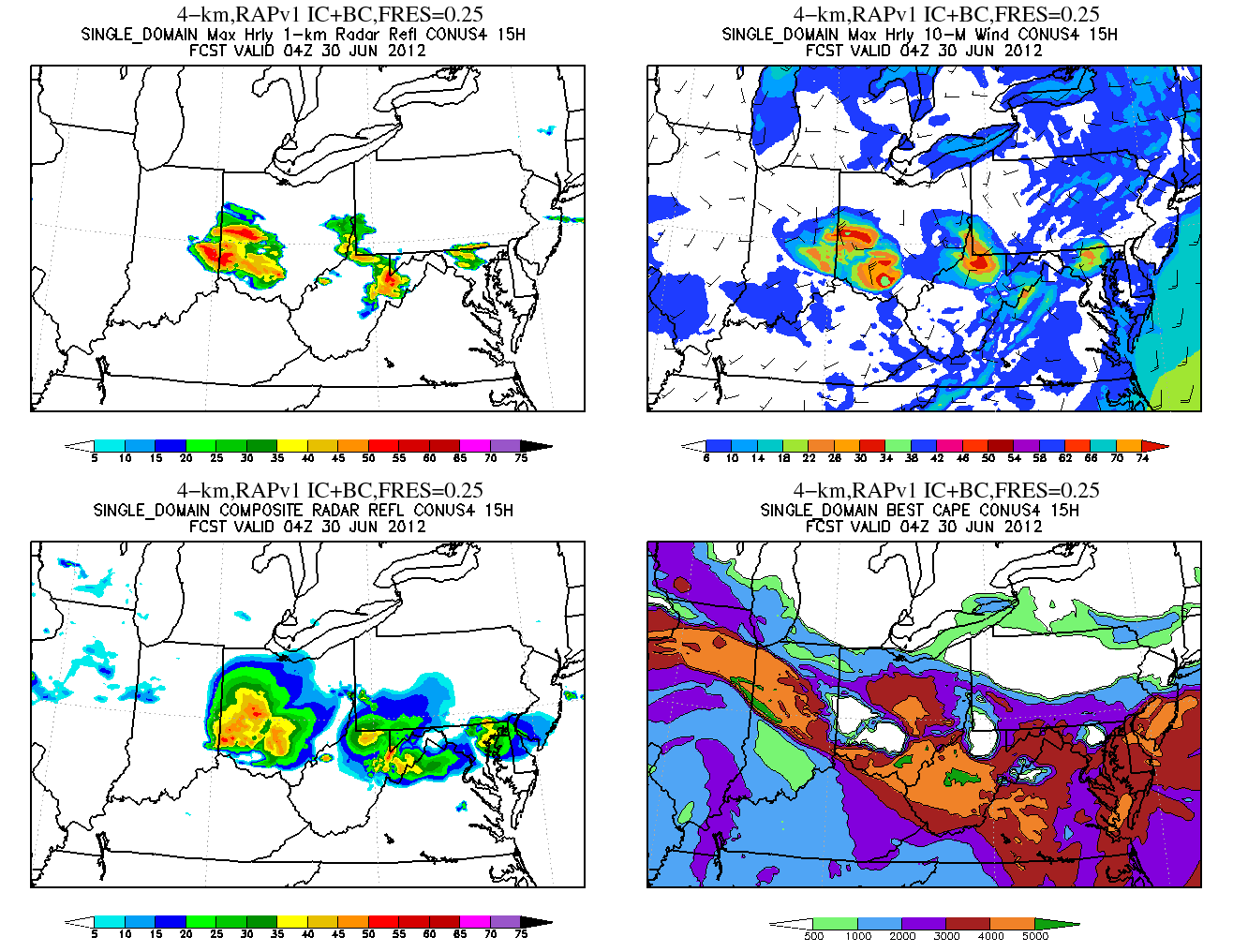 Max Hrly 1-km AGL Refl
Max Hrly 10-M Wind
Spurious convection ahead of derecho
12h/00Z
15h/04Z
Composite Radar Refl
Most Unstable CAPE
Most Unstable CAPE
Composite Radar Refl
Huntsville, AL, April 27, 2011 Tornado OutbreakTotal Condensate Advection17-h (17Z/27)
Composite Reflectivity
Max Hrly 1-km AGL Refl.
1-km AGL Reflectivity
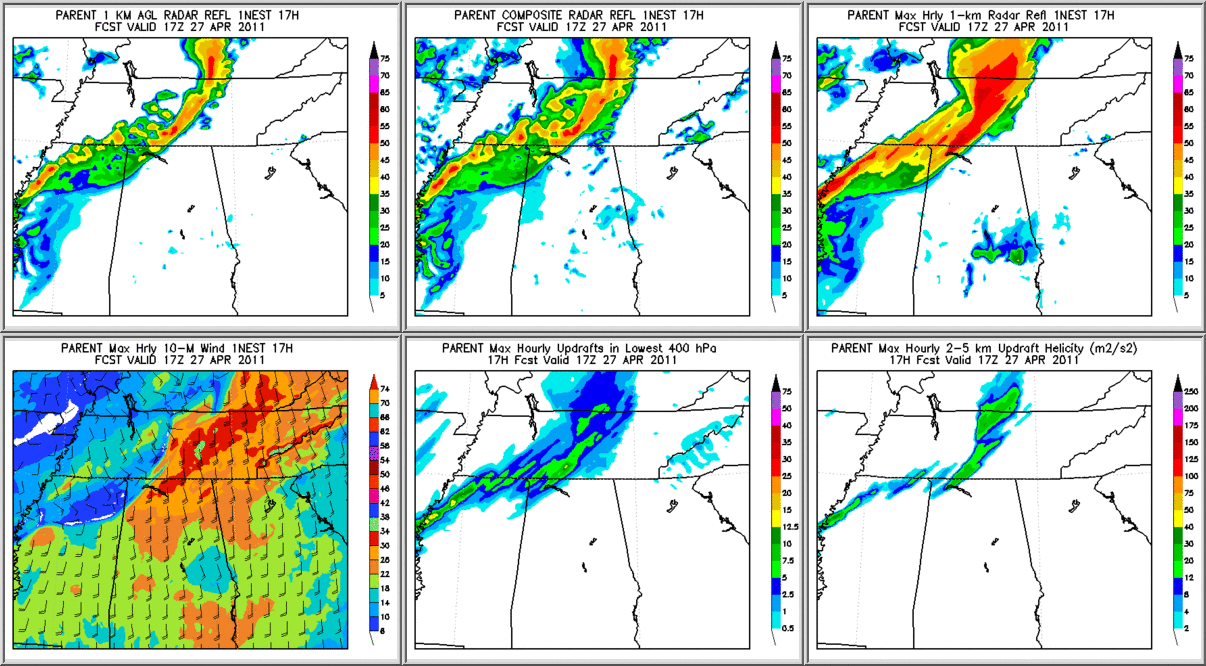 12h/00Z
Composite Radar Refl
Most Unstable CAPE
Most Unstable CAPE
Composite Radar Refl
Max Hr 2-5km Up Helicity
Max Hourly Updrafts
Max Hrly 10-m Winds
Huntsville, AL, April 27, 2011 Tornado OutbreakSeparate Species Advection17-h (17Z/27)
Composite Reflectivity
Max Hrly 1-km AGL Refl.
1-km AGL Reflectivity
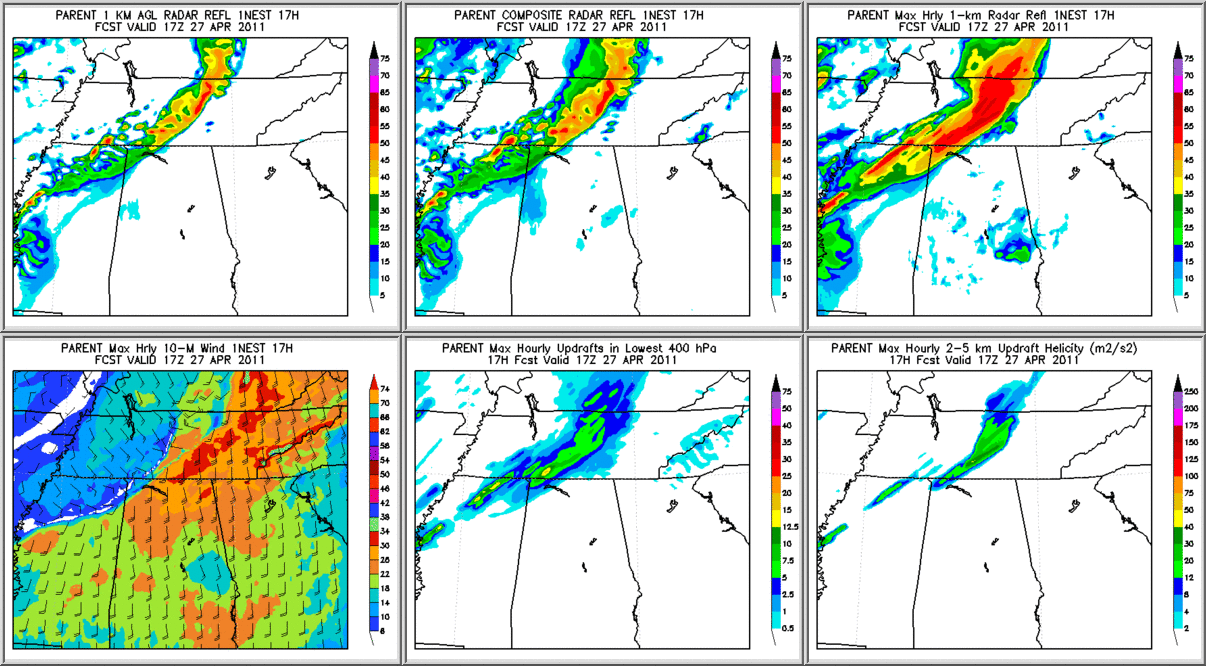 Better storm structure
Max Hr 2-5km Up Helicity
Max Hourly Updrafts
Max Hrly 10-m Winds
Huntsville, AL, April 27, 2011 Tornado OutbreakTotal Condensate Advection20-h (20Z/27)
Composite Reflectivity
Max Hrly 1-km AGL Refl.
1-km AGL Reflectivity
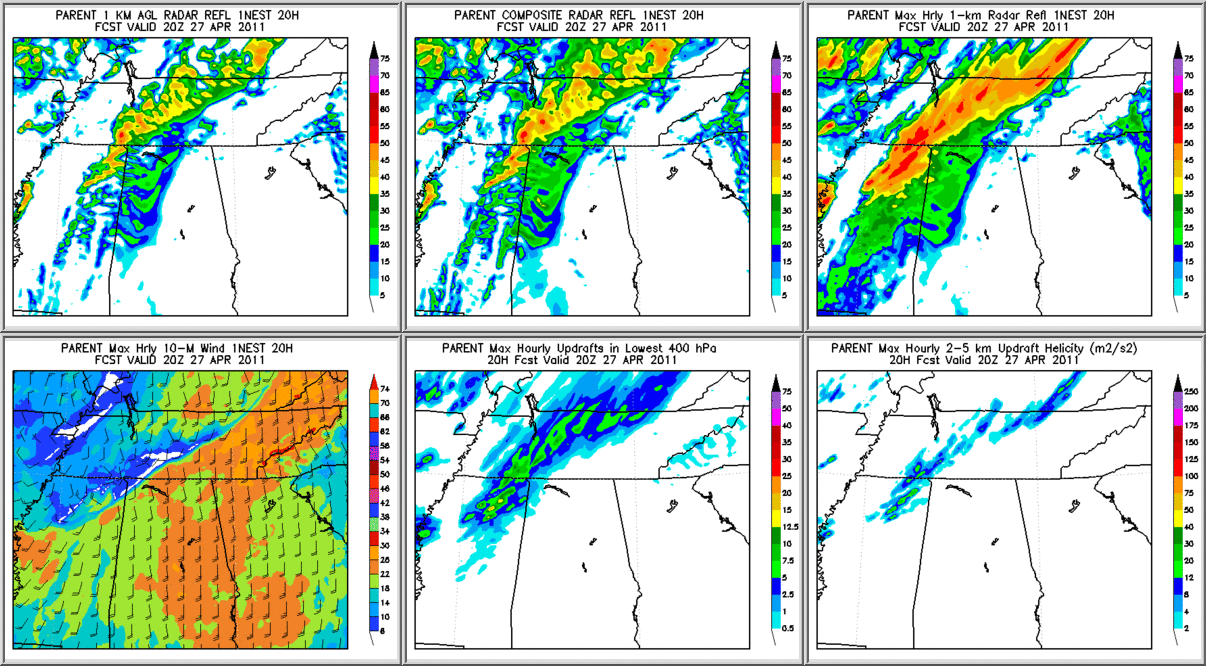 Max:  50 dBZ
Max Hr 2-5km Up Helicity
Max Hourly Updrafts
Max Hrly 10-m Winds
Huntsville, AL, April 27, 2011 Tornado OutbreakSeparate Species Advection20-h (20Z/27)
Composite Reflectivity
Max Hrly 1-km AGL Refl.
1-km AGL Reflectivity
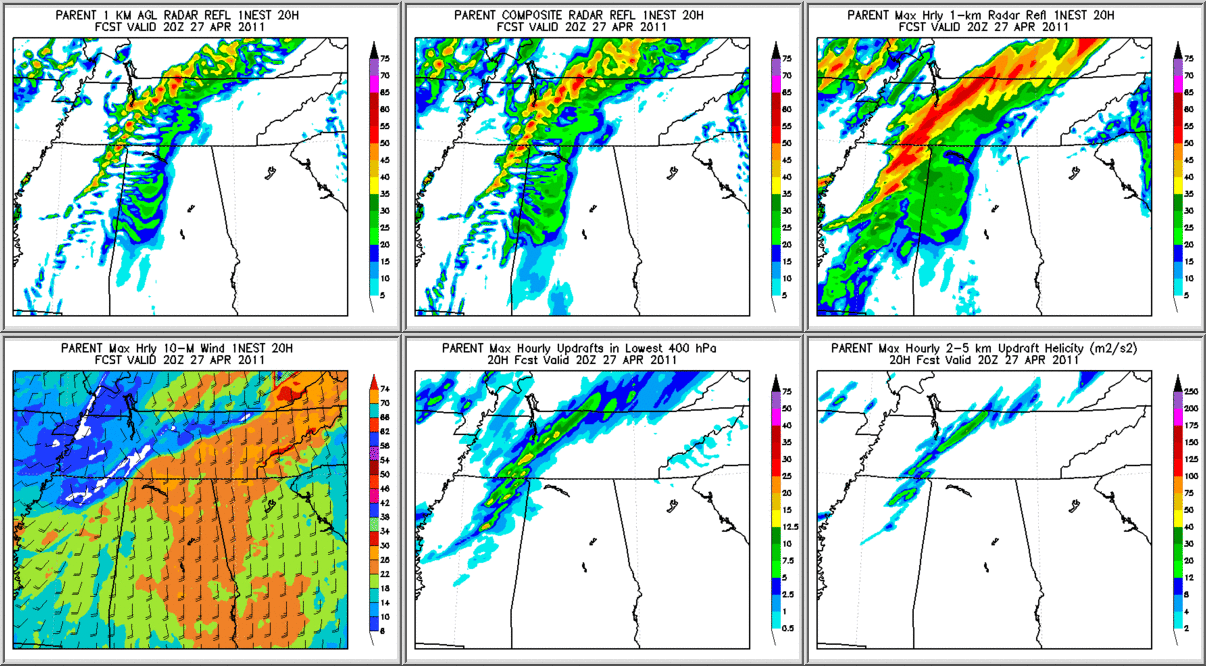 Max:  55 dBZ
Better storm structure,
more details
Max Hr 2-5km Up Helicity
Max Hourly Updrafts
Max Hrly 10-m Winds
Stronger updrafts and helicity
Huntsville, AL, April 27, 2011 Tornado OutbreakTotal Condensate Advection27-h (03Z/28)
Composite Reflectivity
Max Hrly 1-km AGL Refl.
1-km AGL Reflectivity
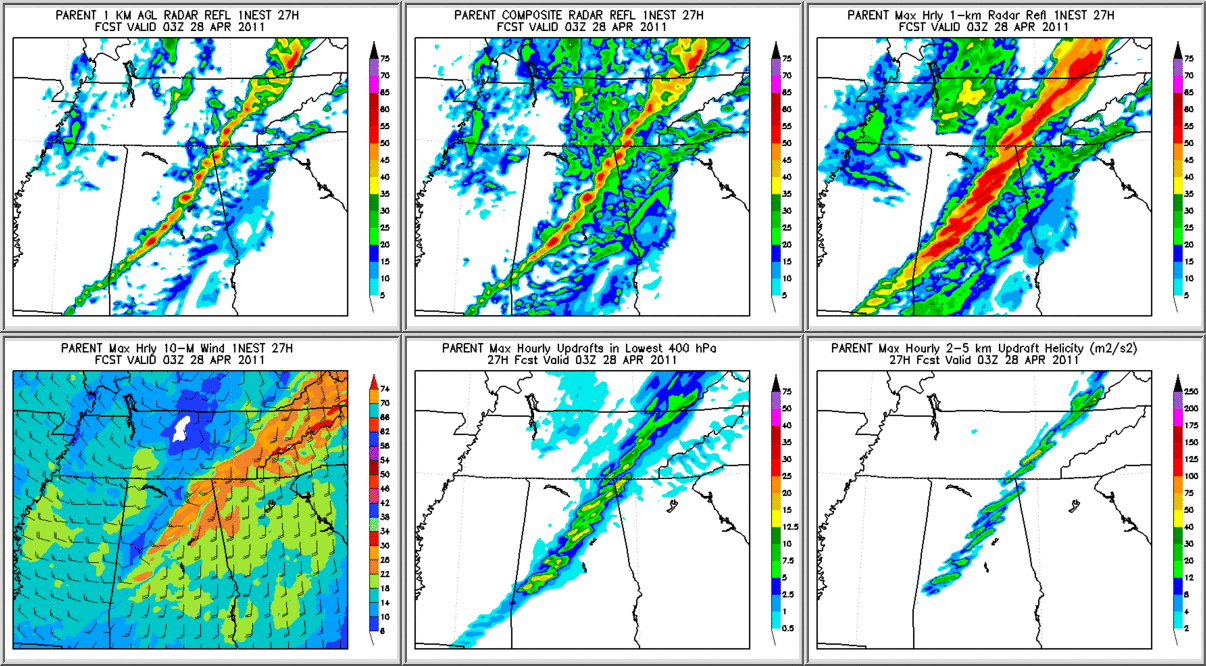 Max:  50 dBZ
Max Hr 2-5km Up Helicity
Max Hourly Updrafts
Max Hrly 10-m Winds
Huntsville, AL, April 27, 2011 Tornado OutbreakSeparate Species Advection27-h (03Z/28)
Composite Reflectivity
Max Hrly 1-km AGL Refl.
1-km AGL Reflectivity
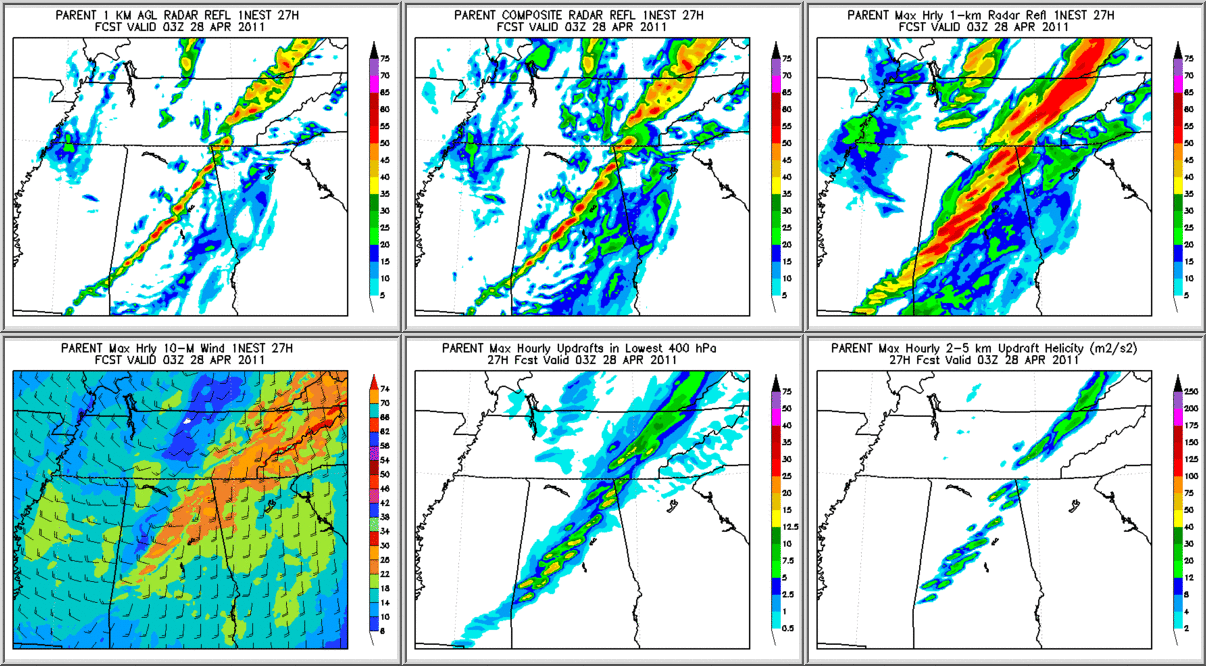 Better storm structure,
more details
Max Hr 2-5km Up Helicity
Max Hourly Updrafts
Max Hrly 10-m Winds
Summary of 4-km NMMB Derecho Simulations
The GFS, NAM, RAPv1 and RAPv2 systems were used for initial and lateral boundary conditions (ICs and LBCs).
The best forecast was with the 15Z 29 June 2012 cycle of the RAPv2 (RAPv2 data provided by ESRL).
Used an NCEP developmental forecast system, the NAM Rapid Refresh (NAMRR), to drive 4-km NMMB simulations (examples shown next).
Hourly updated NAM forecast system.
Uses a cloud analysis and digital filter initialization with radar derived temperature tendencies.
4km 15Z NMMB Run
NAMRR for ICs and LBCs,No Cu, Separate Spec. Adv.
Max Hrly 1-km AGL Refl
Max Hrly 10-M Wind
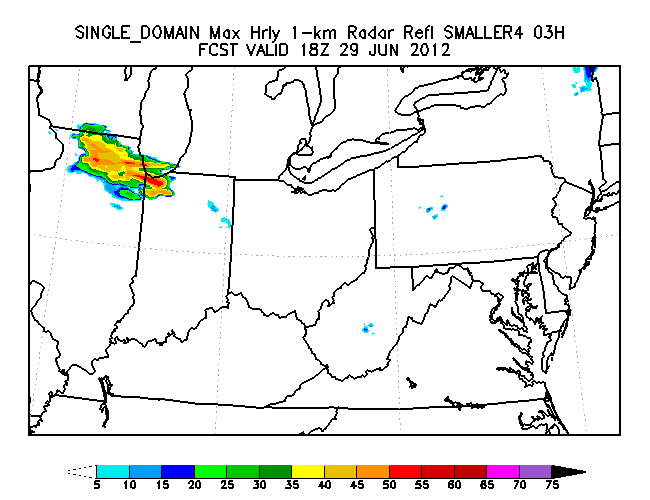 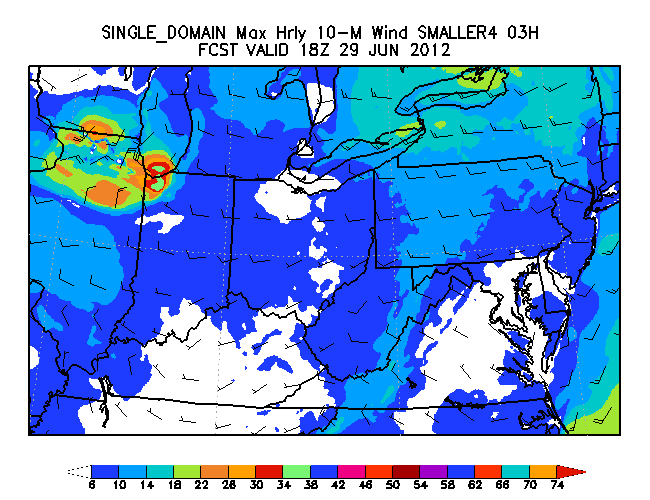 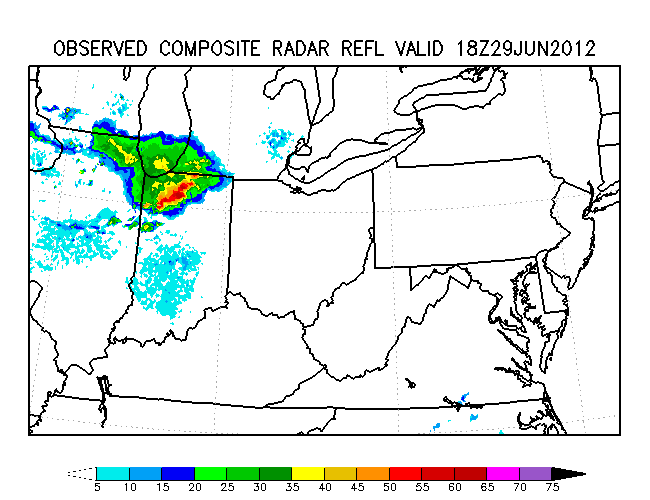 03h/18Z
Composite Radar Refl
Most Unstable CAPE
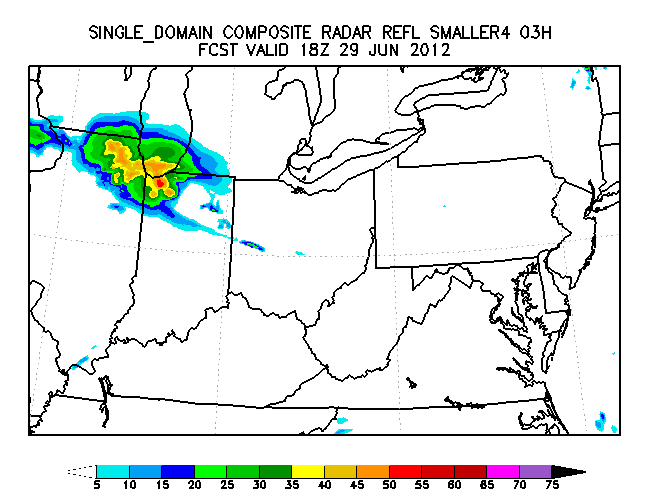 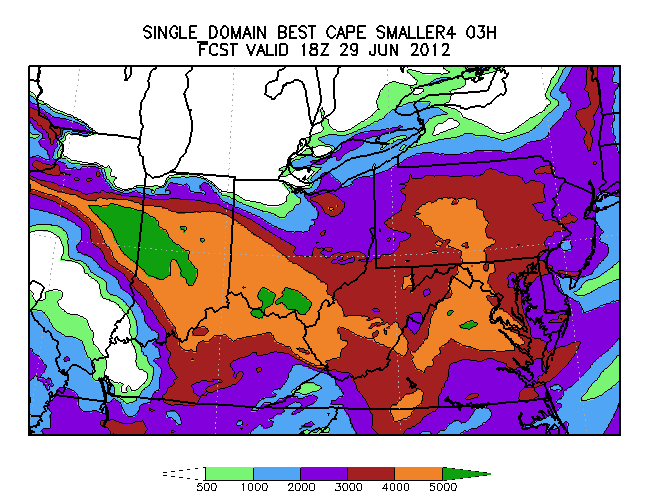 5000 J/kg
4km 15Z NMMB Run
NAMRR for ICs and LBCs,No Cu, Separate Spec. Adv.
Max Hrly 1-km AGL Refl
Max Hrly 10-M Wind
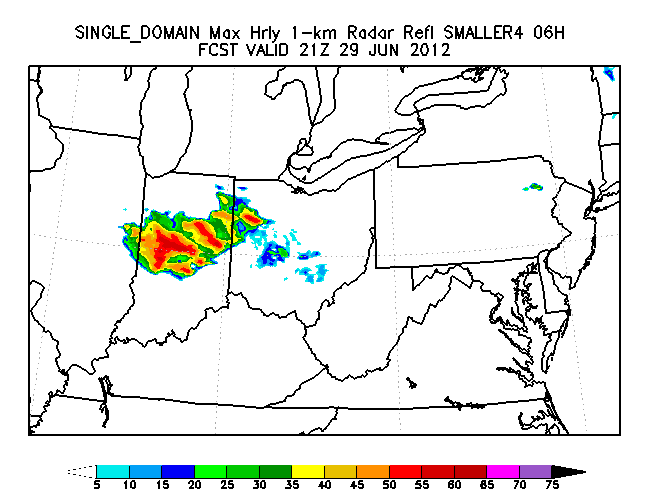 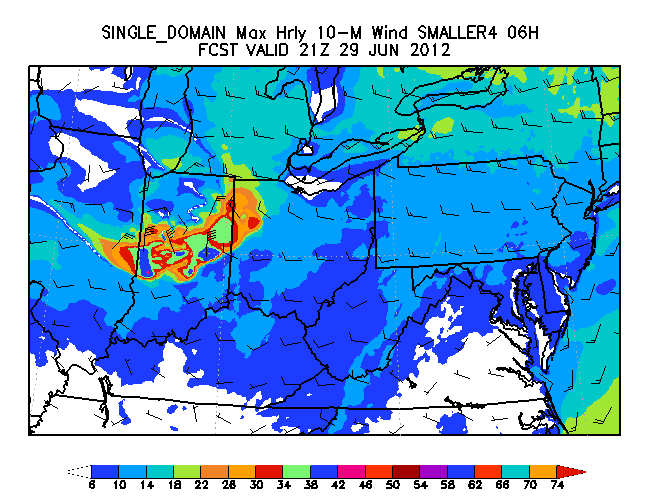 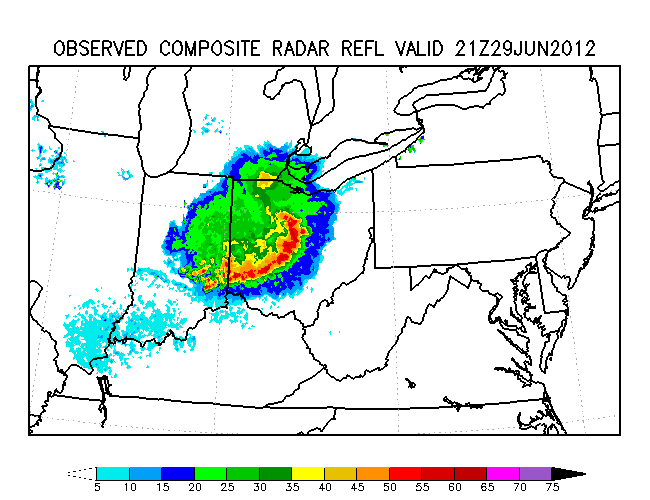 06h/21Z
Composite Radar Refl
Most Unstable CAPE
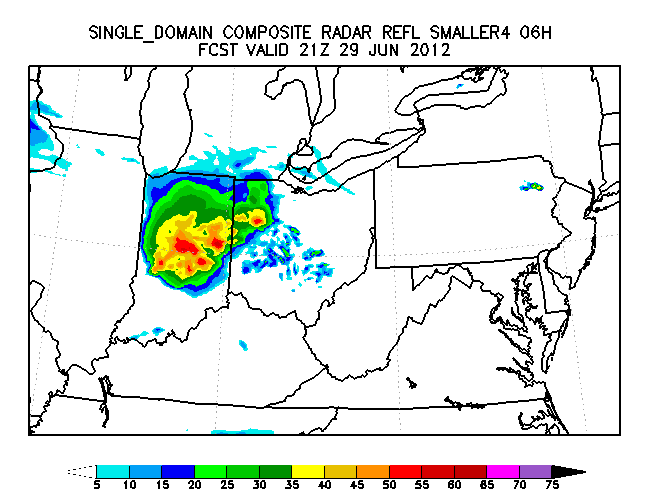 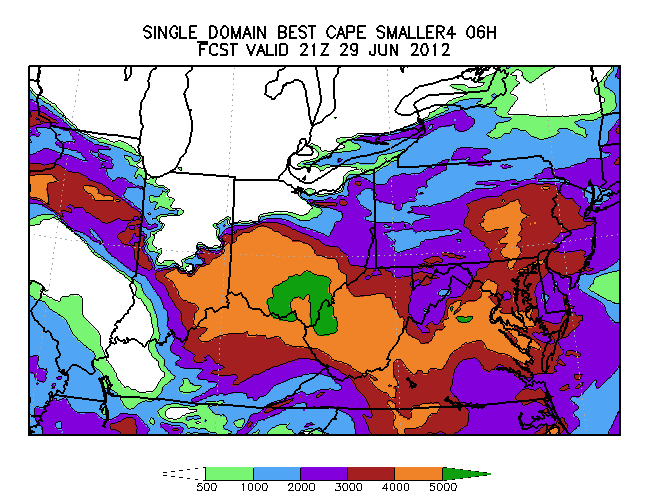 4km 15Z NMMB Run
NAMRR for ICs and LBCs,No Cu, Separate Spec. Adv.
Max Hrly 1-km AGL Refl
Max Hrly 10-M Wind
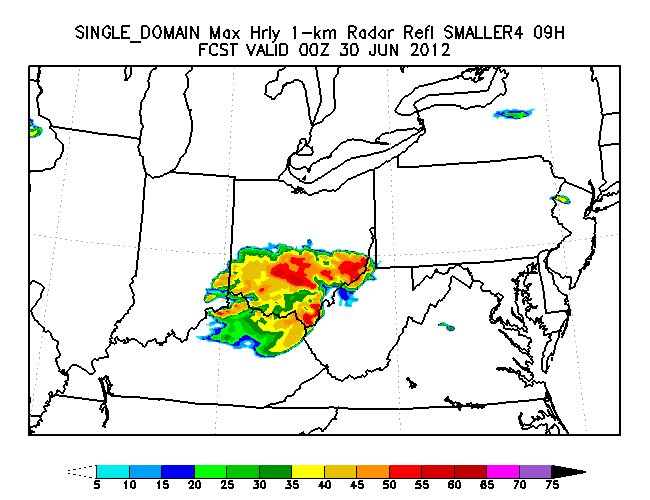 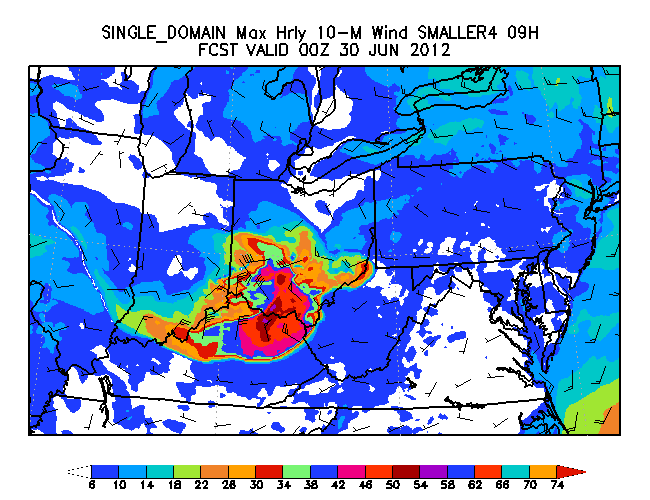 54 kts
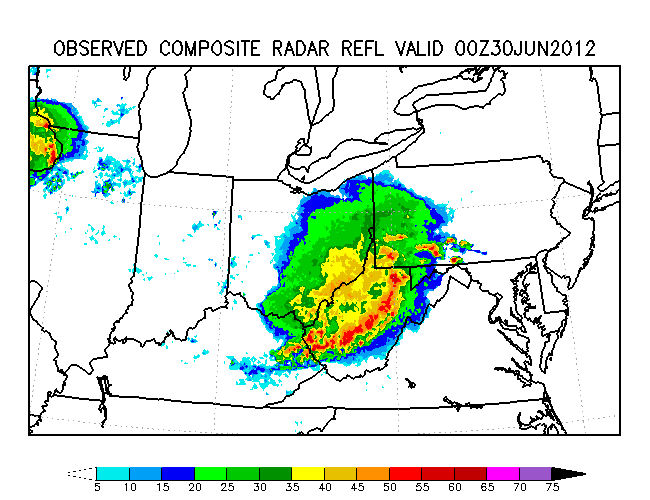 09h/00Z
Composite Radar Refl
Most Unstable CAPE
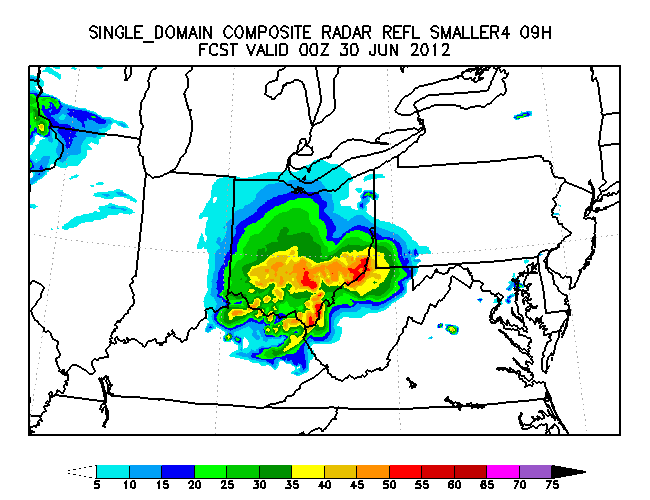 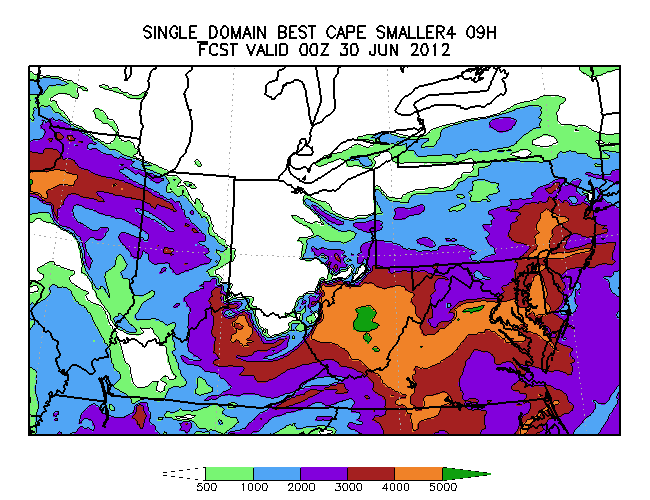 4km 15Z NMMB Run
NAMRR for ICs and LBCs,No Cu, Separate Spec. Adv.
Max Hrly 1-km AGL Refl
Max Hrly 10-M Wind
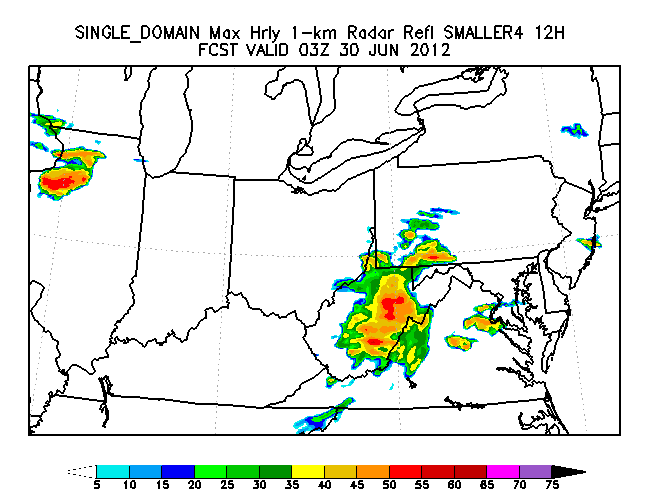 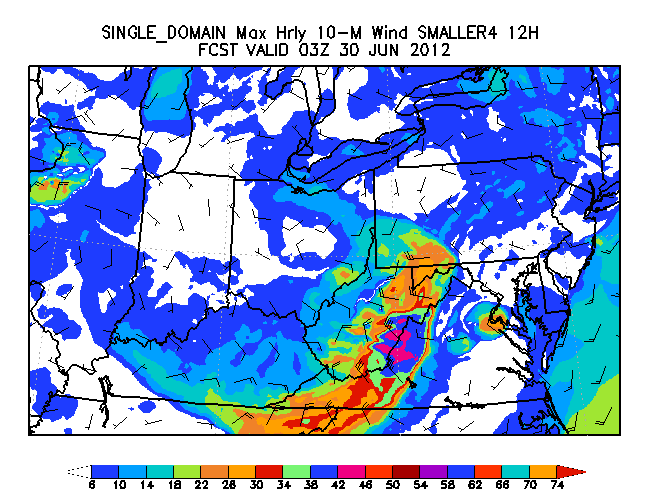 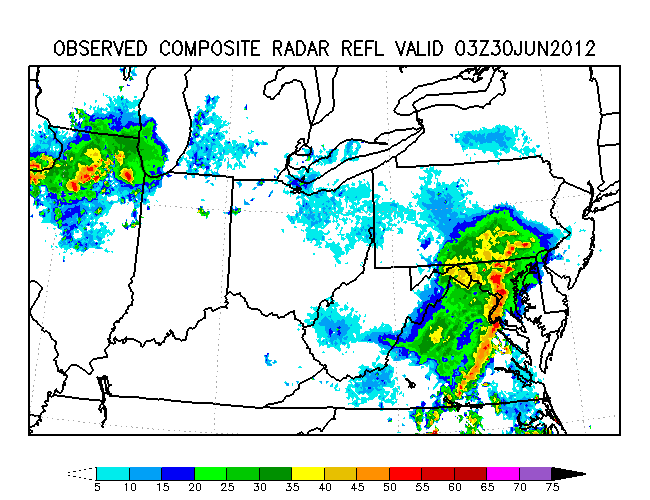 12h/03Z
Composite Radar Refl
Most Unstable CAPE
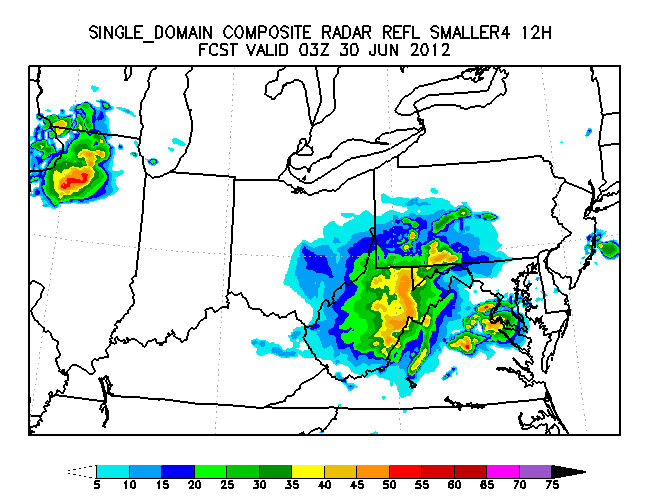 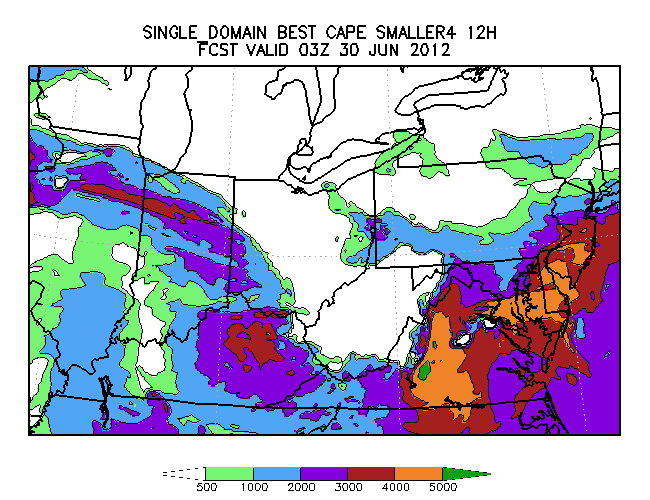 Too slow by ~ 2 hours
Motivation for Revised Microphysics
Moore, OK
Derecho
Operational Microphysics
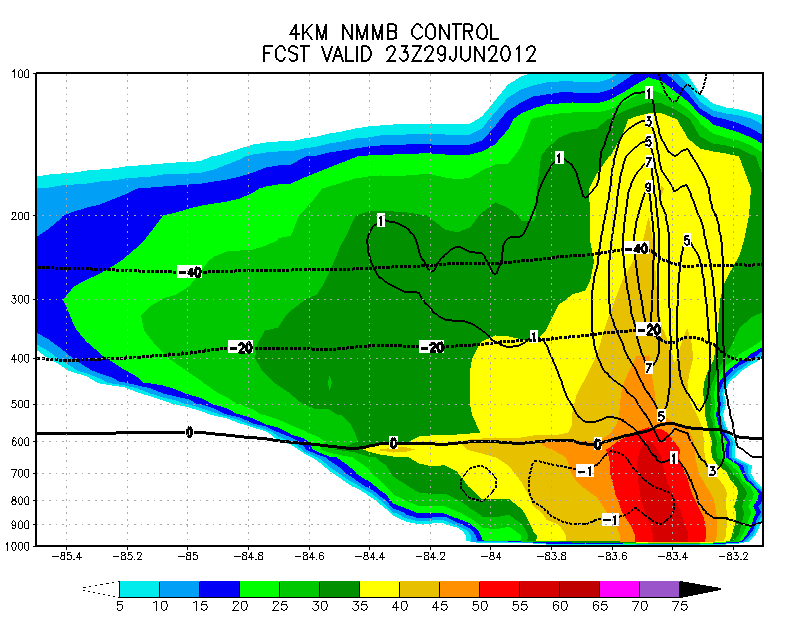 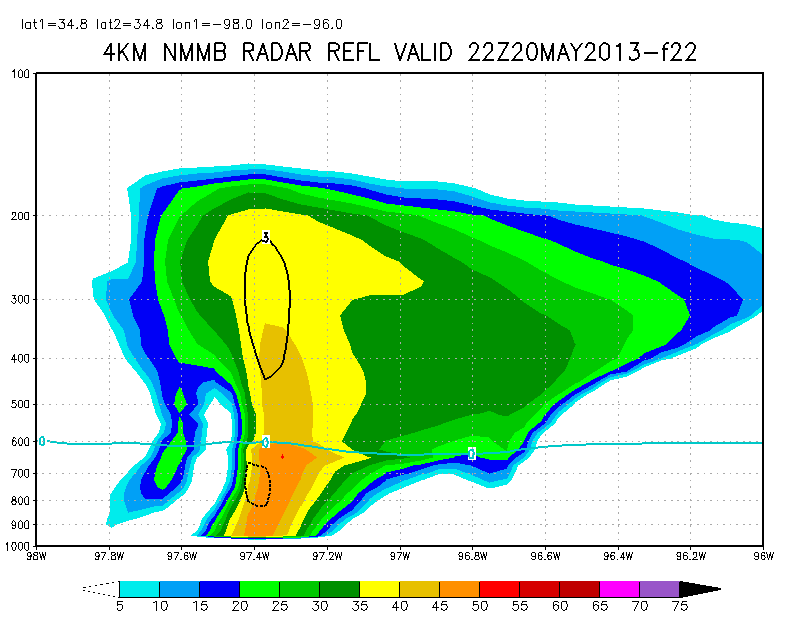 Contours are vertical 
velocities in m/s
B
A
B
A
Lack of a well defined, 
deep convective core
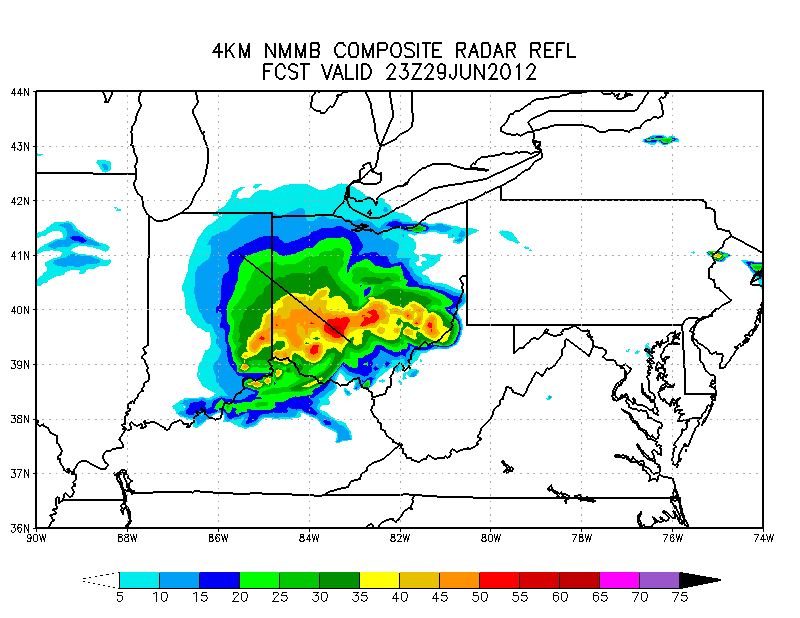 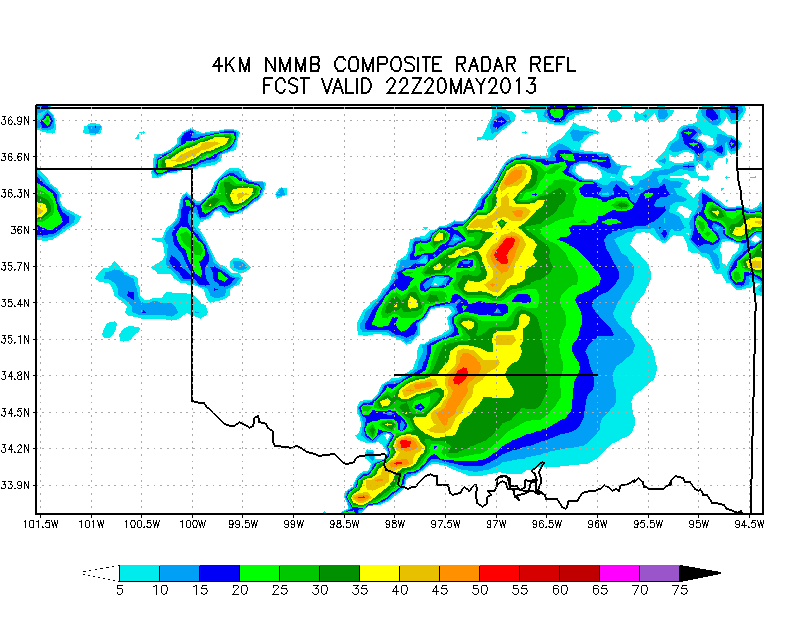 A
B
A
B
Importance of Rime Factor (RF) Treatment in the Convective Region
(Growth of snow by liquid accretion + vapor deposition)
Rime Factor =                  (Growth by vapor deposition only)

Rime Factor (RF) = 1.0 if all growth is by vapor deposition
 
Larger values of RF mean more 'snow' (Qs) growth by liquid water accretion through cloud water riming and/or freezing of rain drops.
RF is not advected in operational microphysics, preventing higher RFs from reaching upper levels where temperatures are colder than -40C.
Advecting the mass-weighted RF (Qs*RF) helps higher RFs reach temps colder than -40C, allowing for more realistic RFs in the convective region.
The mass weighting is based on advecting large ice (snow/graupel, Qs) mixing ratios and advecting the product, Qs*RF
Operational Microphysics
Graupel (G/KG)
Snow+Cloud Ice (G/KG)
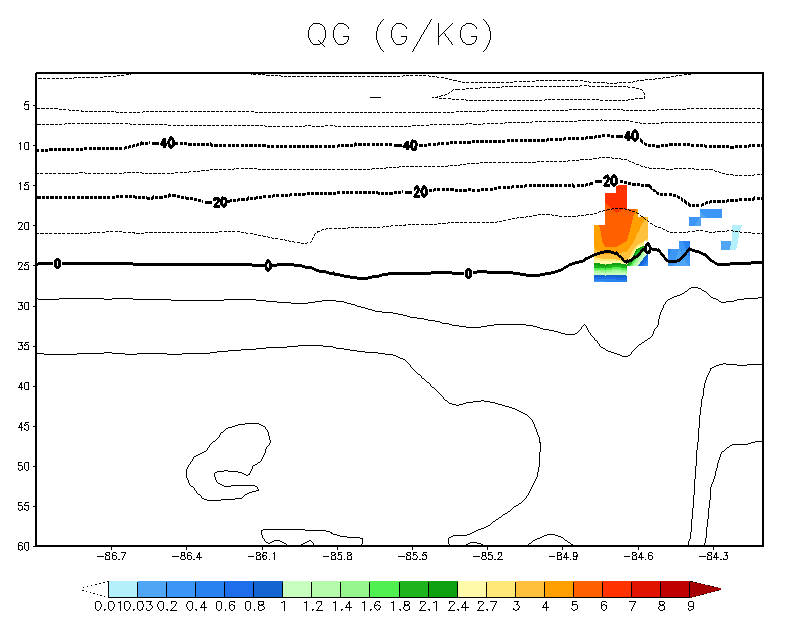 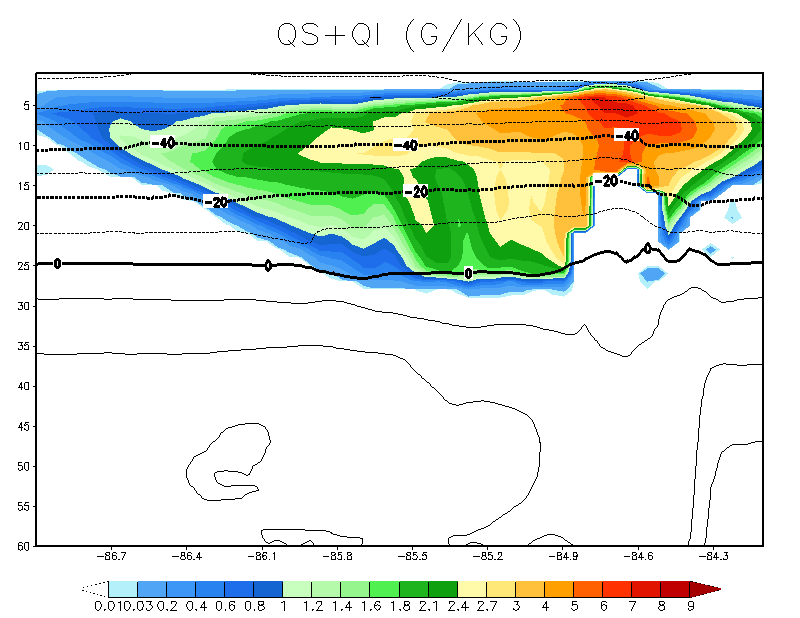 22Z 29 June 2012
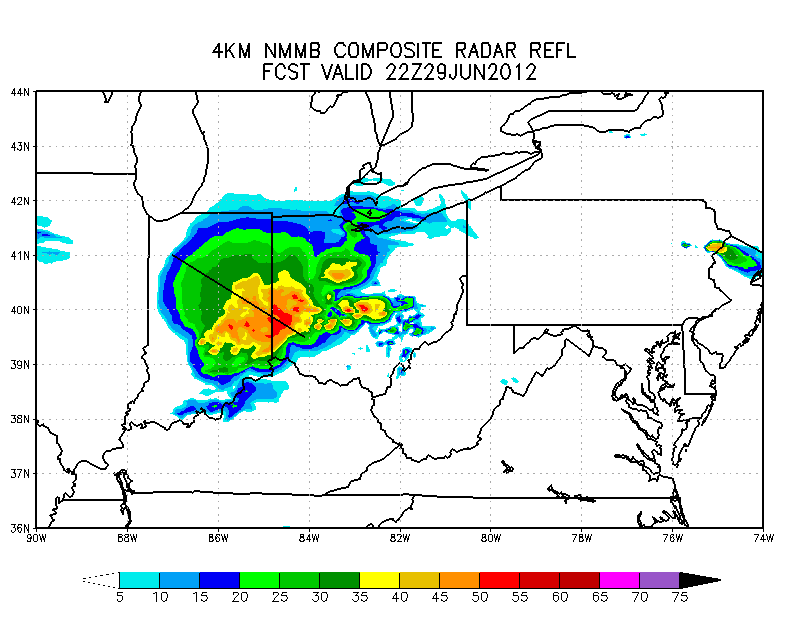 A
Graupel restricted 
to T > -20C
Most ice in the form of snow
B
A
B
A
B
Operational Microphysics
Graupel (G/KG)
Snow+Cloud Ice (G/KG)
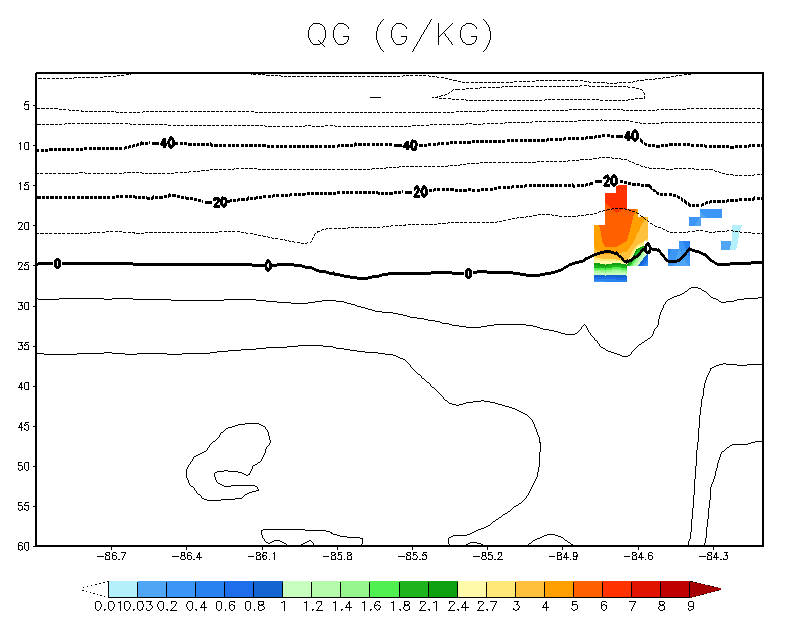 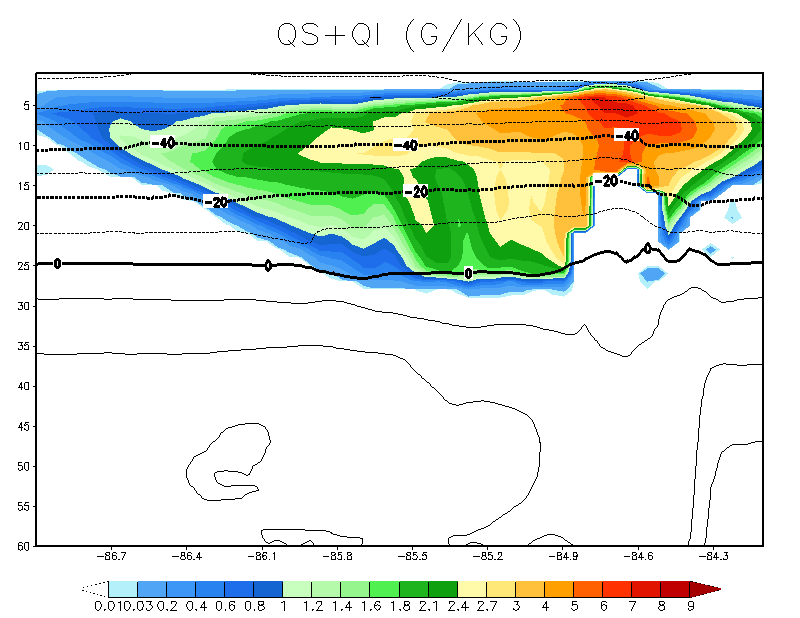 22Z 29 June 2012
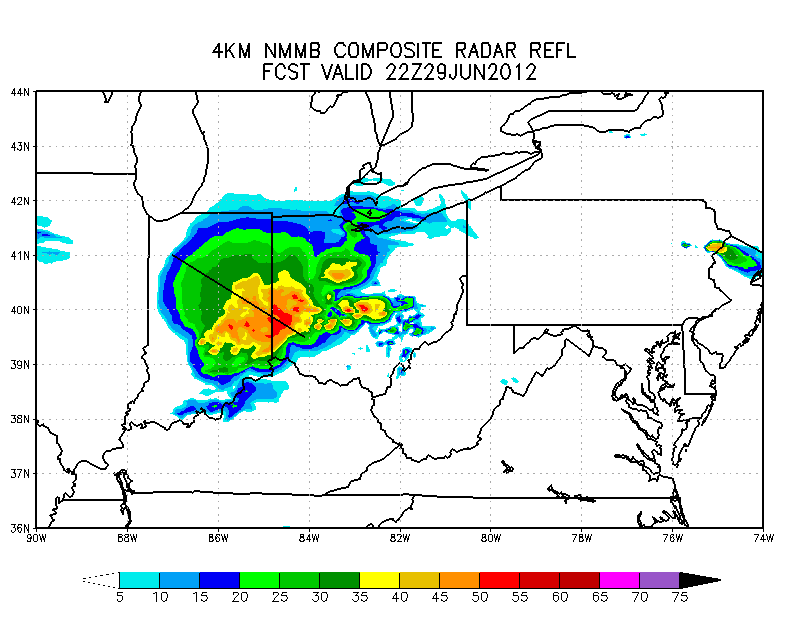 A
Graupel restricted 
to T > -20C
Most ice in the form of snow
B
A
B
A
B
Higher convective core reflectivities, smaller anvil
With Mass-Weighted RF Advection
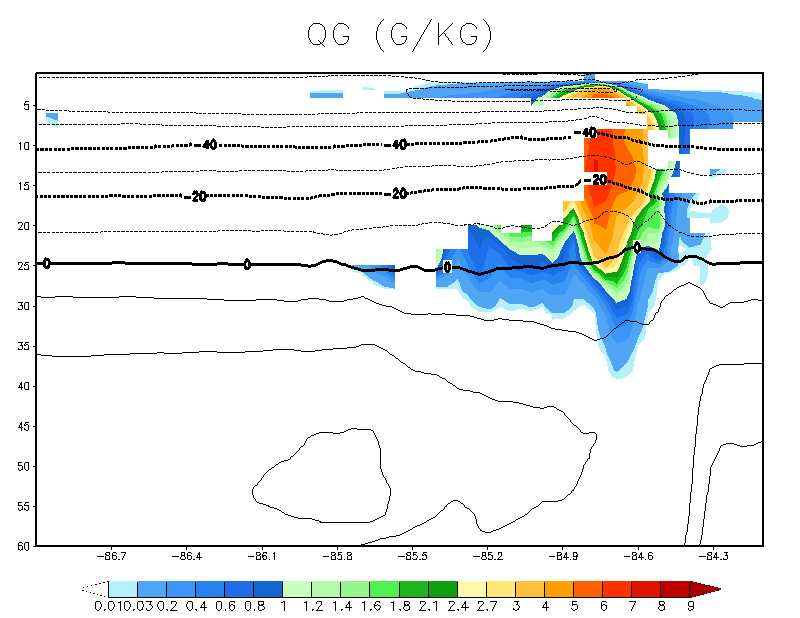 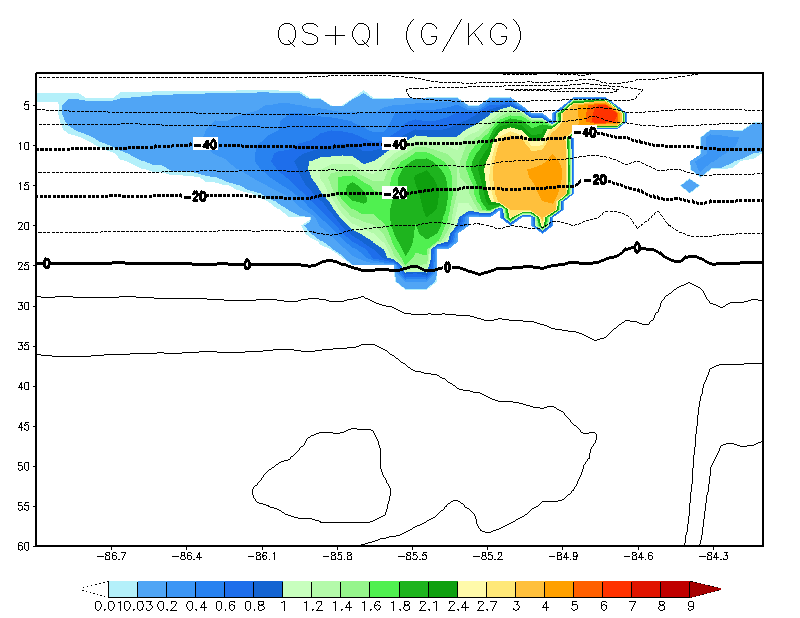 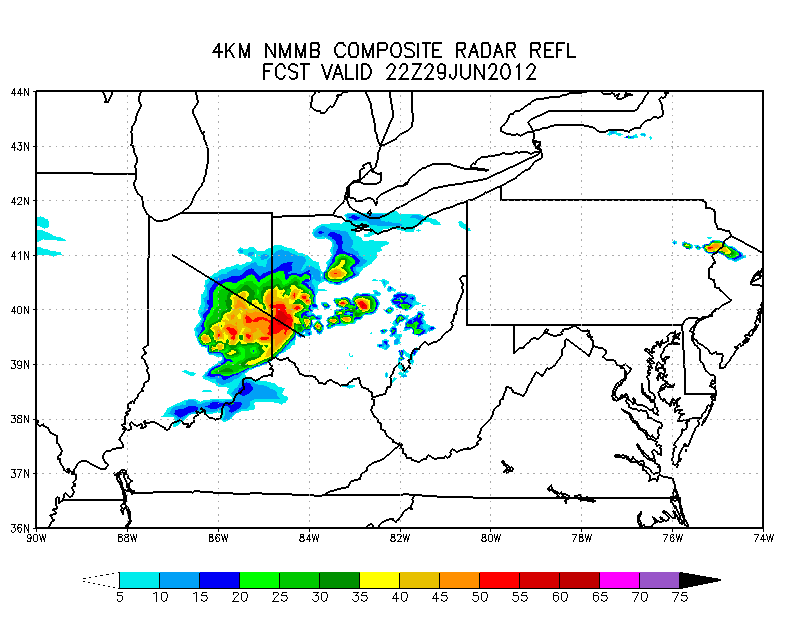 A
Less ice in the form of snow
More uniform graupel field
Graupel reaching to  T < -40C
B
A
B
A
B
Experiment:  Reduced Rain Evaporation to Improve 1km AGL Reflectivities
07h/22Z
CONTROL
Reduced Rain Evaporation
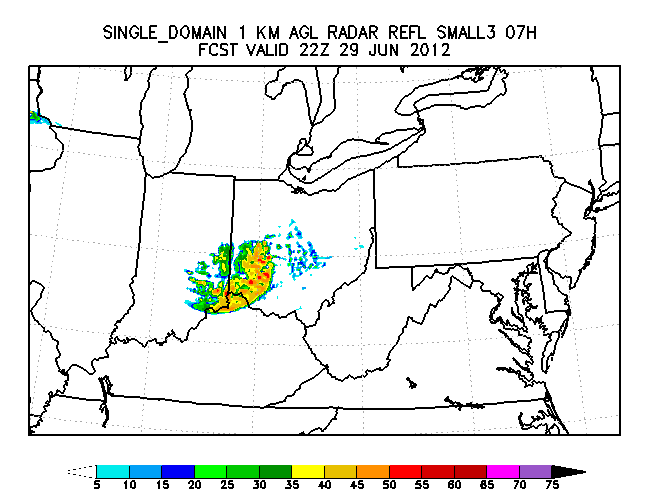 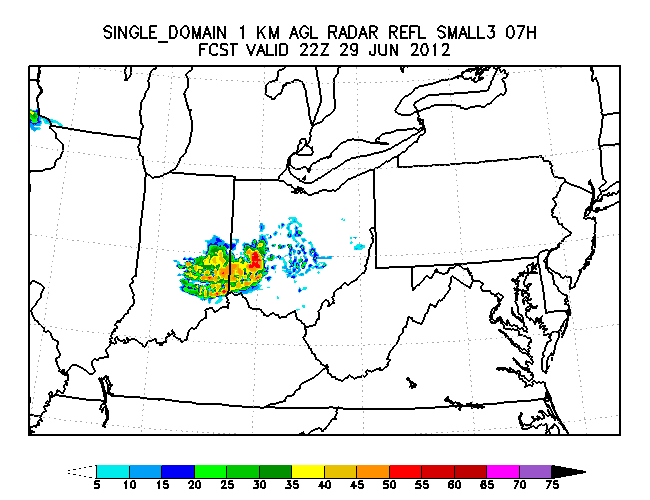 Weak reflectivities overall and in stratiform region
Higher reflectivities, but still a weak stratiform region
Experiment:  Reduced Rain Evaporation to Improve 1km AGL Reflectivities
09h/00Z
CONTROL
Reduced Rain Evaporation
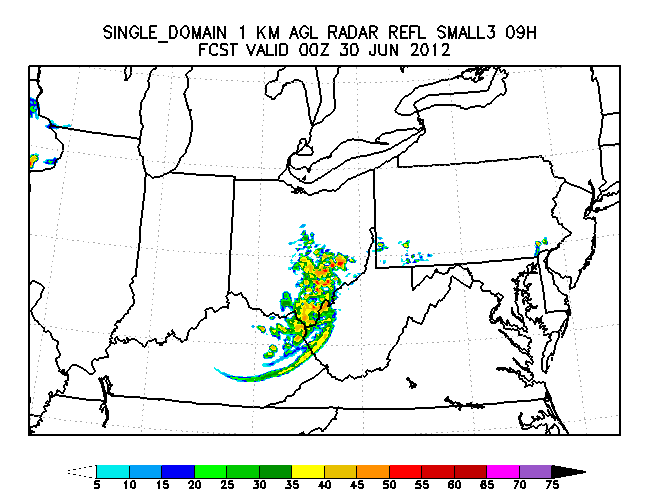 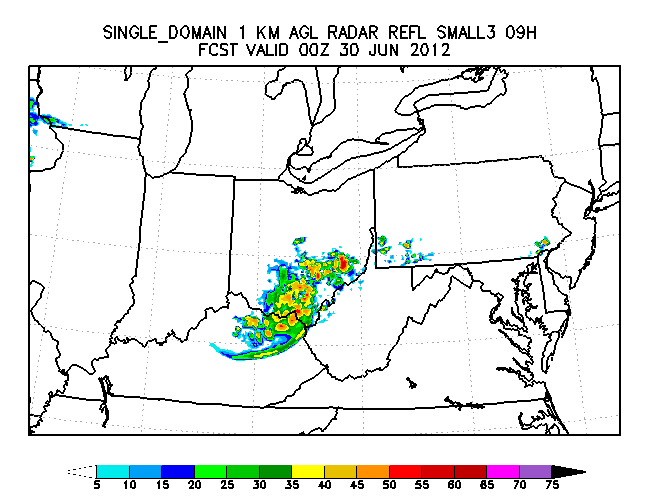 Higher reflectivity
Experiment:  Reduced Rain Evaporation to Improve 1km AGL Reflectivities
11h/02Z
CONTROL
Reduced Rain Evaporation
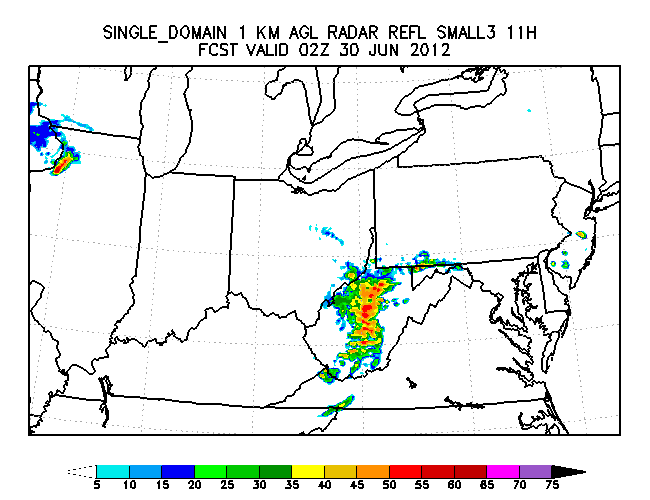 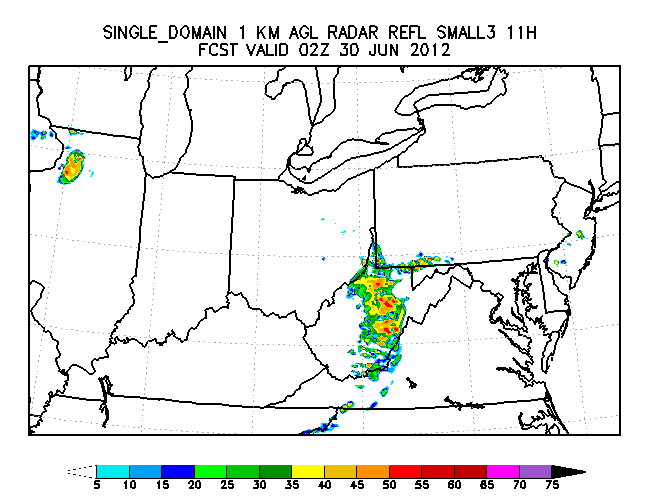 Higher reflectivity
Experiment:  Reduced Rain Evaporation to Improve 1km AGL Reflectivities
07h/22Z
CONTROL
Reduced Rain Evaporation
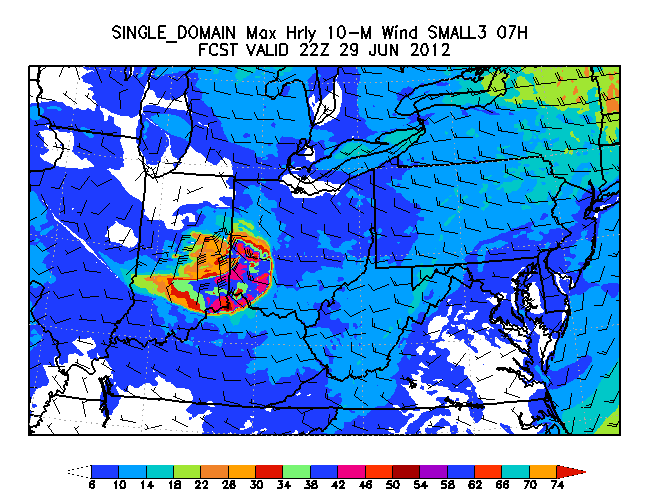 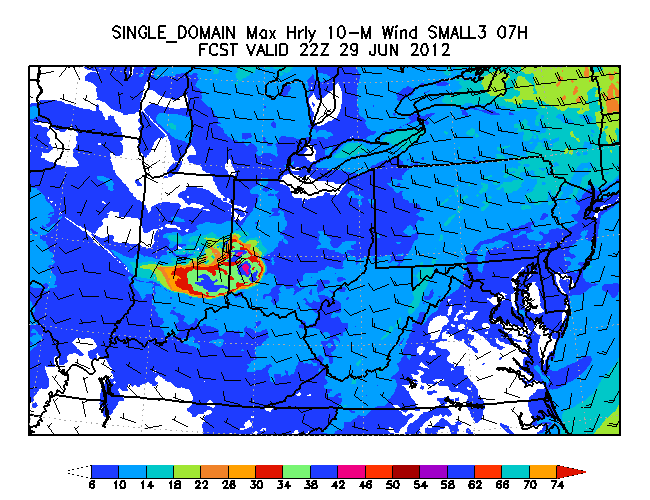 Slower, weaker derecho
Max Hourly 10m Winds
Experiment:  Reduced Rain Evaporation to Improve 1km AGL Reflectivities
09h/00Z
CONTROL
Reduced Rain Evaporation
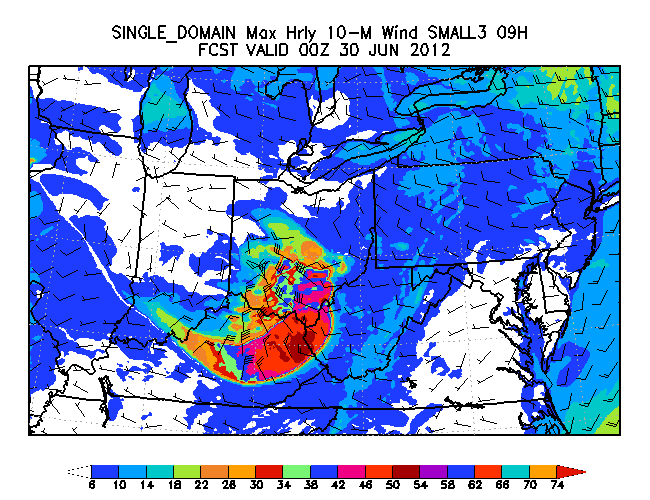 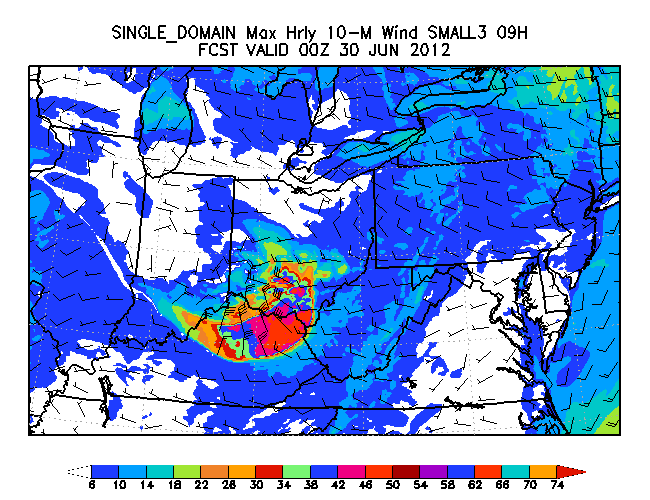 Slower, weaker derecho
Max Hourly 10m Winds
Experiment:  Reduced Rain Evaporation to Improve 1km AGL Reflectivities
11h/02Z
CONTROL
Reduced Rain Evaporation
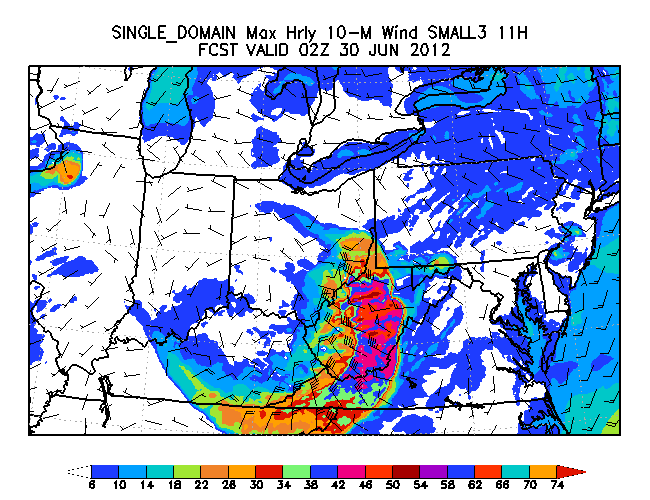 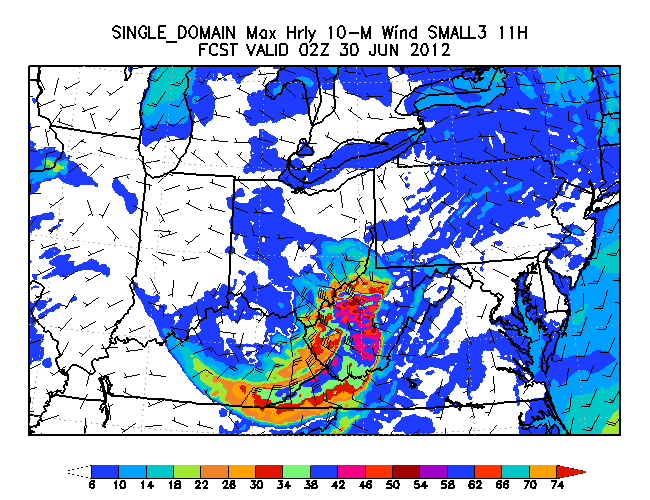 Slower, weaker derecho
Max Hourly 10m Winds
Rain Evaporation and Microphysics Heating
Control
Reduced Rain Evap.
Composite Refl.
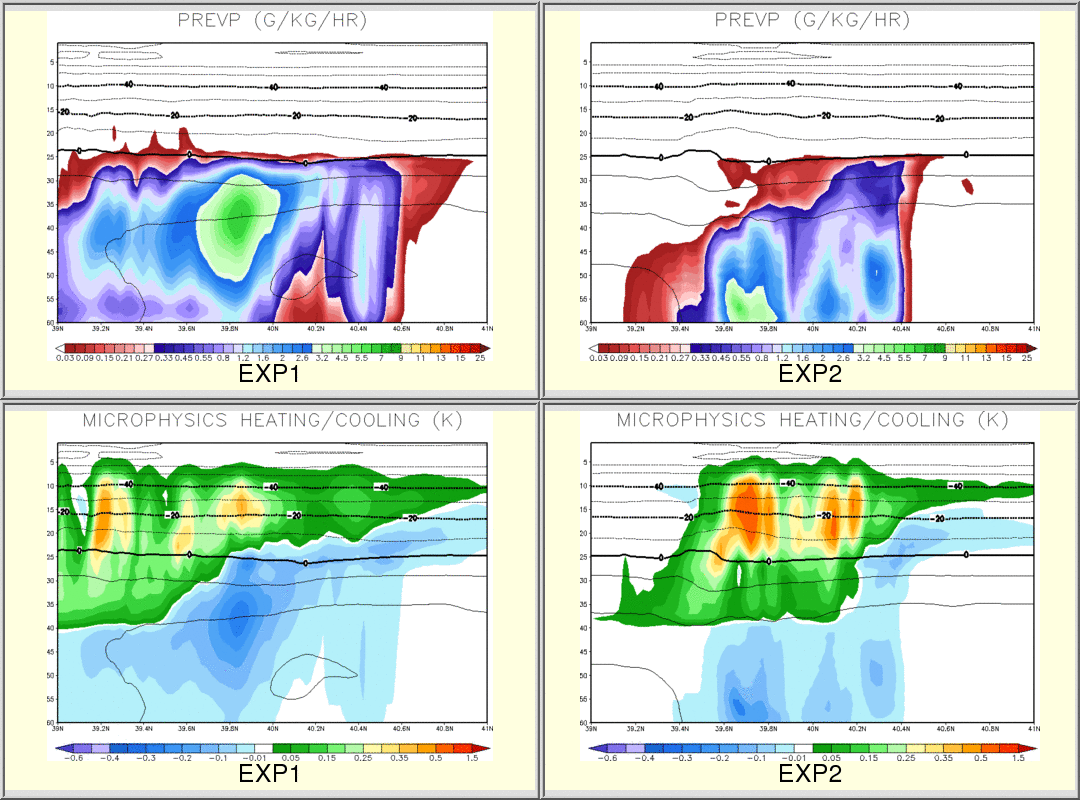 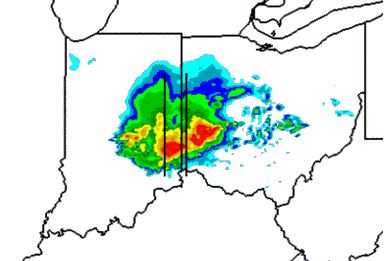 Peak evap. shifted to lower levels
B
Rain Evap.
A
B
A
B
A
Slab Averaged
Cross-Section
Cooling shifted to lower levels
Heating/Cooling
A
B
A
B
Experiment:  Decreased Rimed Ice Fall Speeds to Improve Anvil Size
Slower Fall Speeds
Control
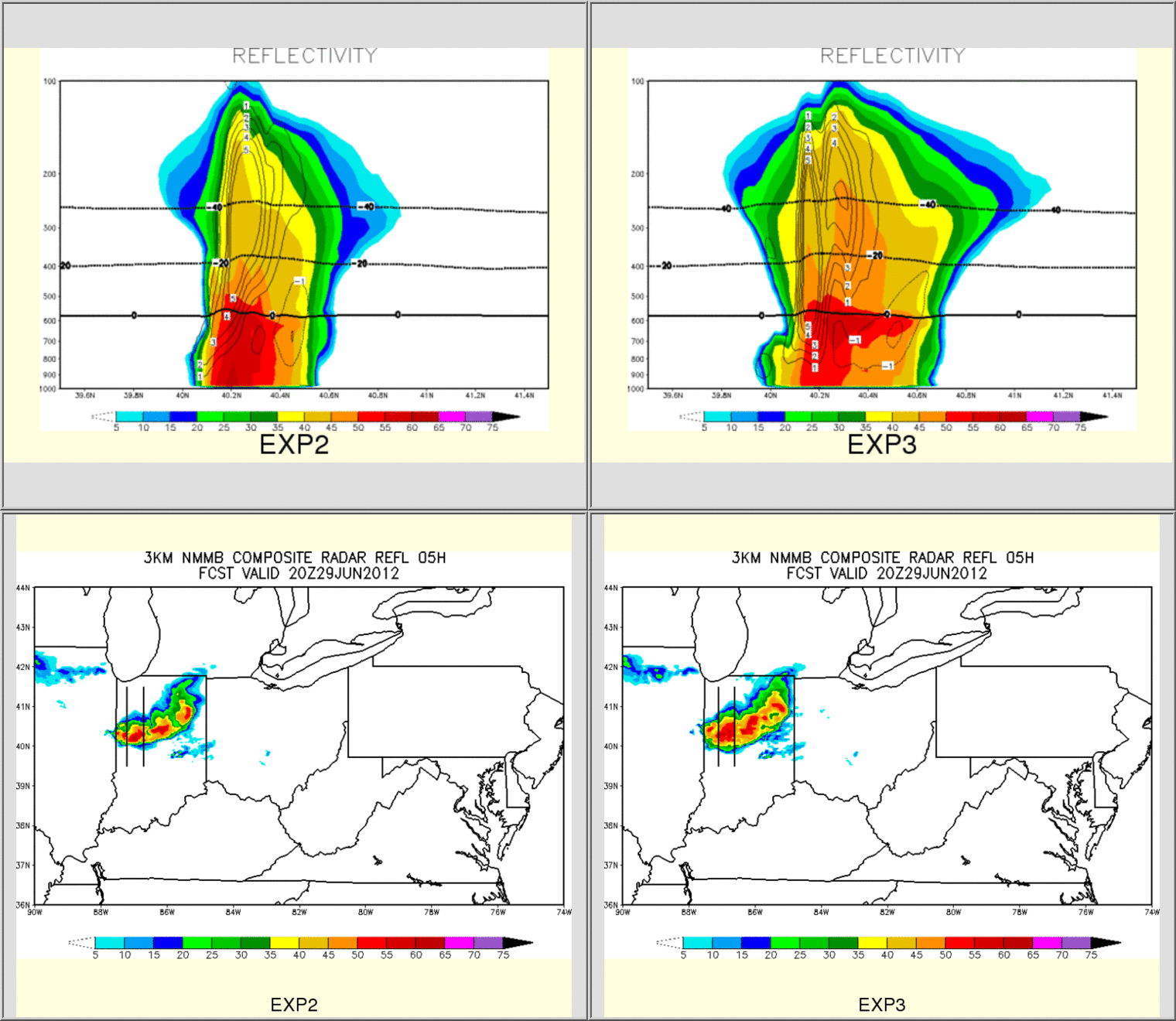 Reflectivity too high near melting level
Too broad of a convective region
Reflectivity
A
B
A
B
05h/20Z
B
B
A
Composite Refl.
A
Slab Averaged
Cross-Sections
Ferrier-Aligo Microphysics
Advection of mass-weighted rime-factor (RF; i.e. “variable ice density”).
Max NLI a function of RF and temperature (no longer a constant).
“Stratiform mode” when RF<10, max NLI ranges from 5-10 L-1.
“Convective mode” when RF>=10, max NLI=1 L-1
“Hail mode” when RF>=10, mean diameters >=1mm (NLI=1 L-1).
Promote more supercooled liquid water.
Modest reduction in rimed ice fall speeds.
Increased radar backscatter from wet, melting ice, and at T<0C when rain & ice coexist in intense updrafts.
Combined radar return from rain and heavily rimed ice in areas of intense convection where either (a) ice is formed from freezing of rain drops or (b) rain is formed from melting of large ice.
(Other changes related to cloud ice production not discussed here)
Operational Microphysics
Ferrier-Aligo Microphysics
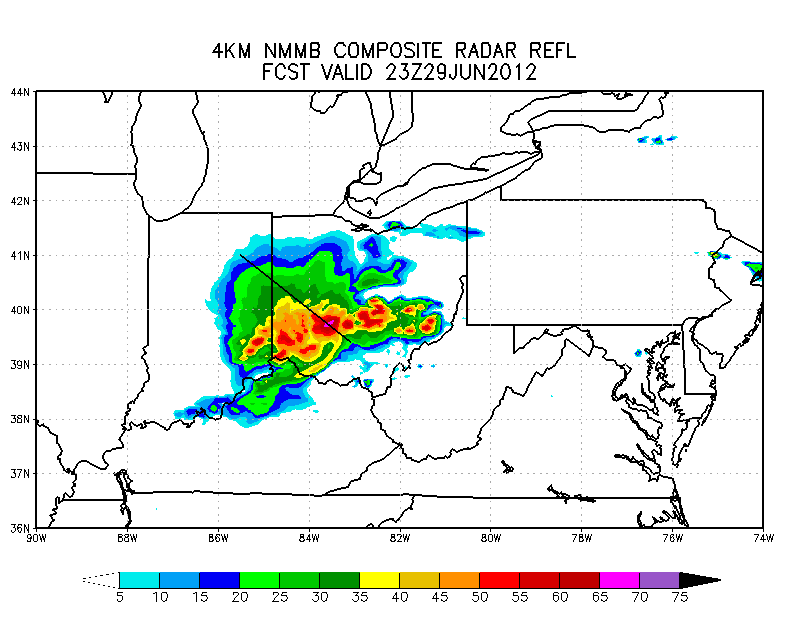 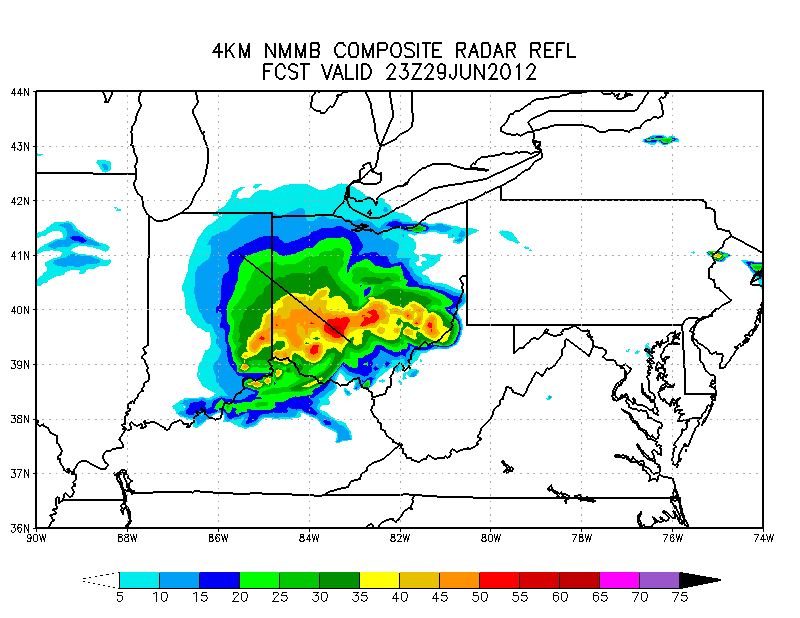 A
65 dBZ
A
B
B
08h/23Z
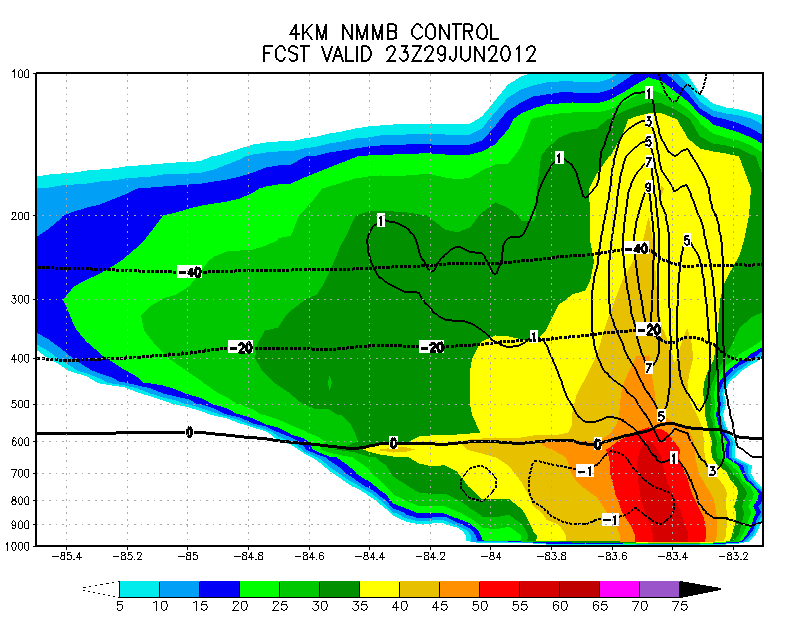 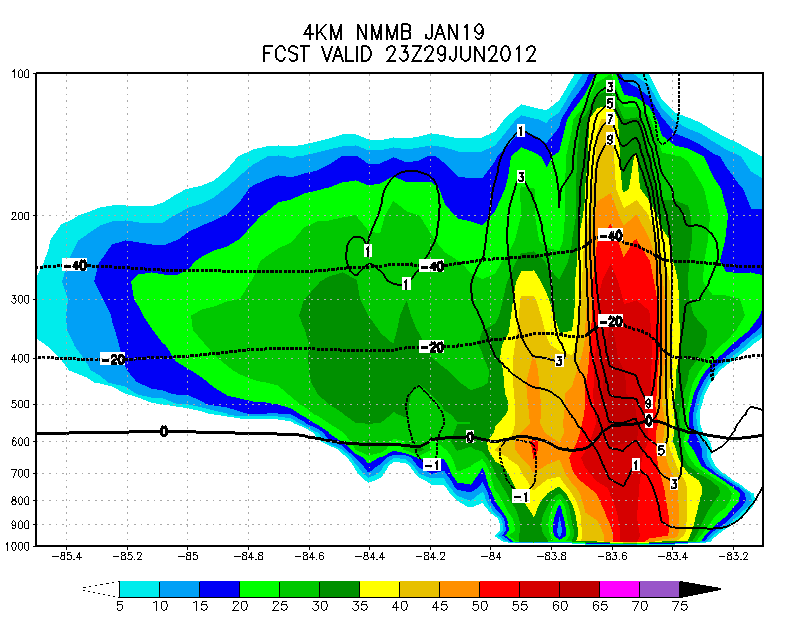 50+ dBZ reflectivity up to
250mb
50 dBZ reflectivity below 600 mb
A
A
B
B
Observed Reflectivity:  29-30 June 2012 Derecho
21Z
22Z
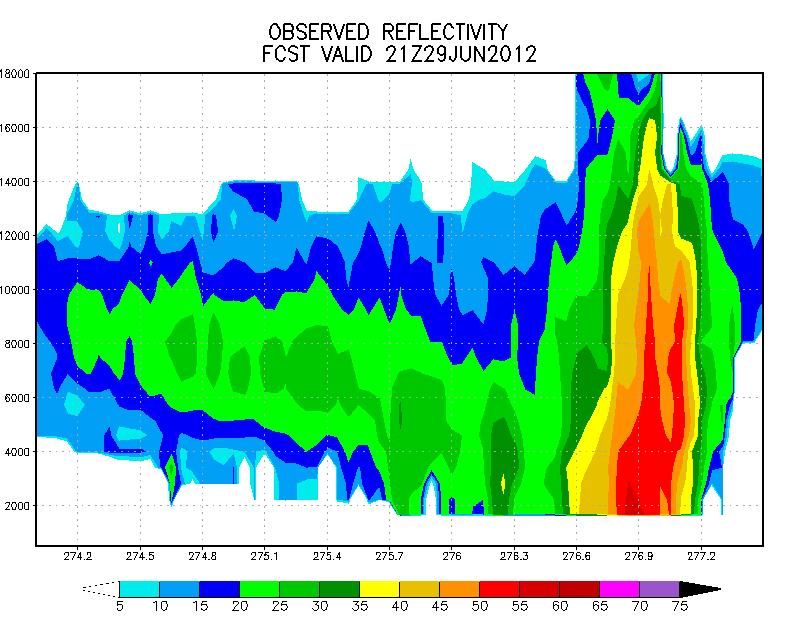 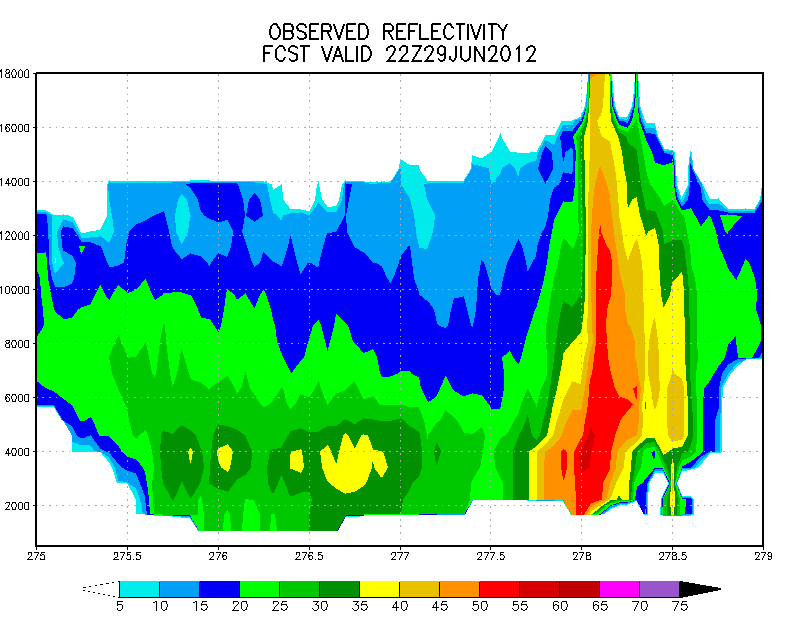 50 dBZ shading up to
250mb
A
B
B
A
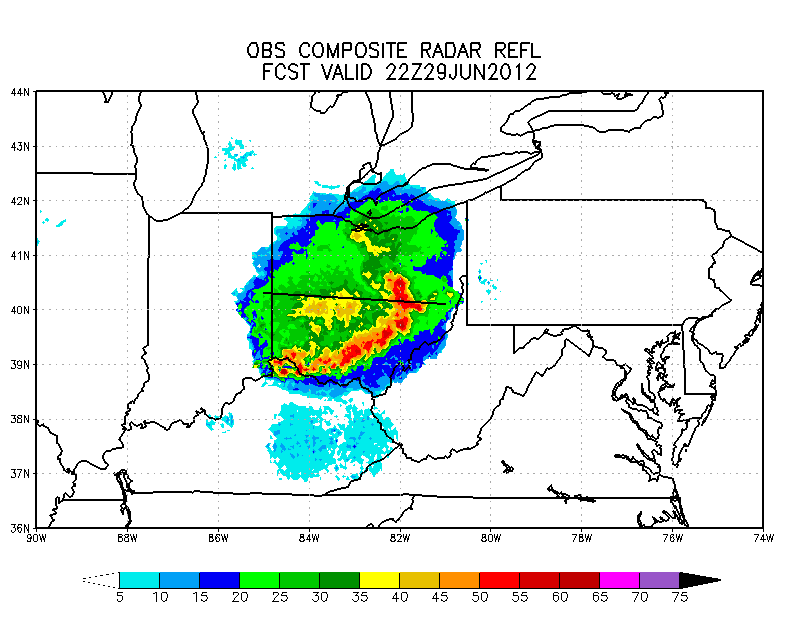 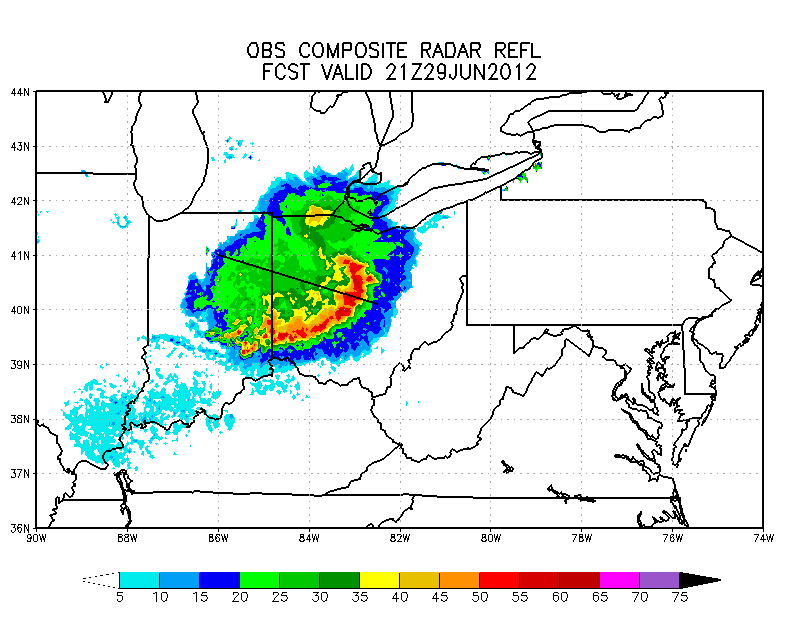 A
A
B
B
20-21 May 2013 Moore, OK Tornado Outbreak
Ferrier-Aligo Microphysics
Operational 
Microphysics
Observed
 Reflectivity
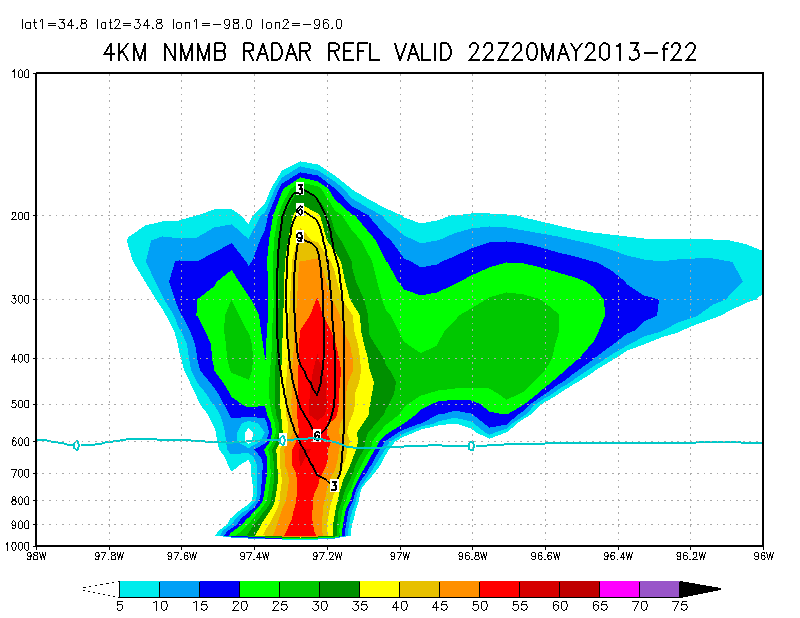 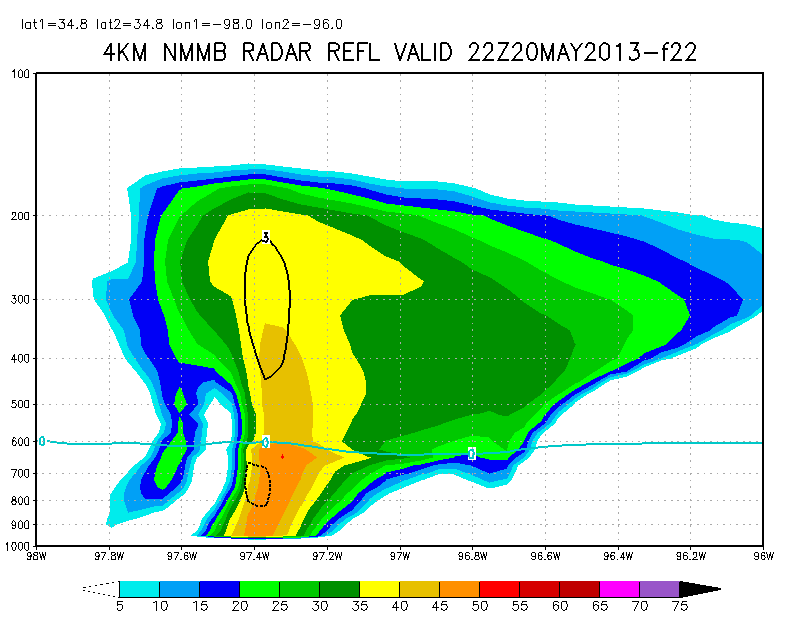 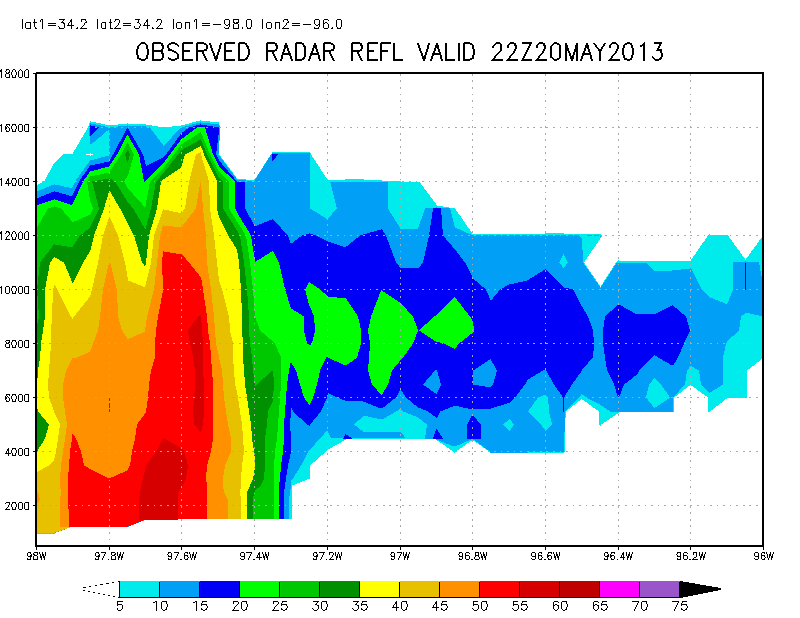 < 50 dBZ
>= 55 dBZ
B
B
B
A
A
A
>= 55 dBZ
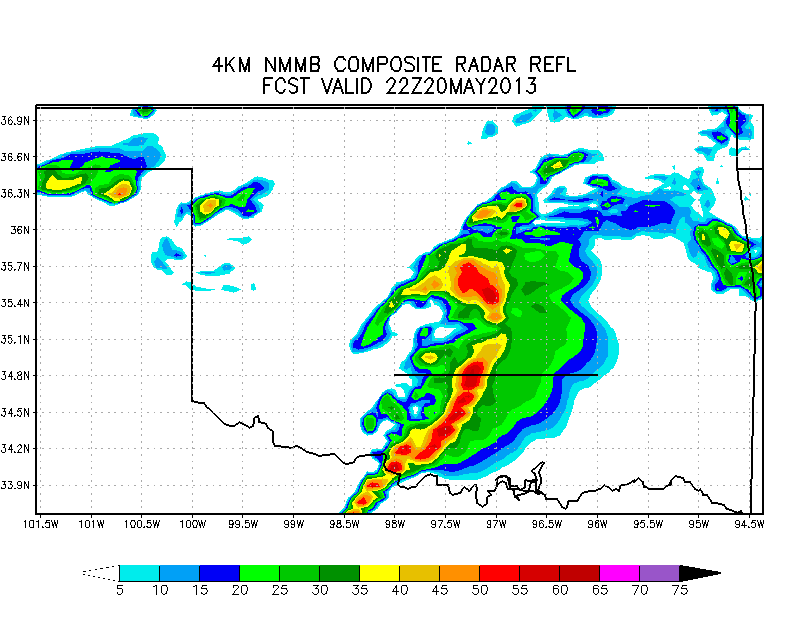 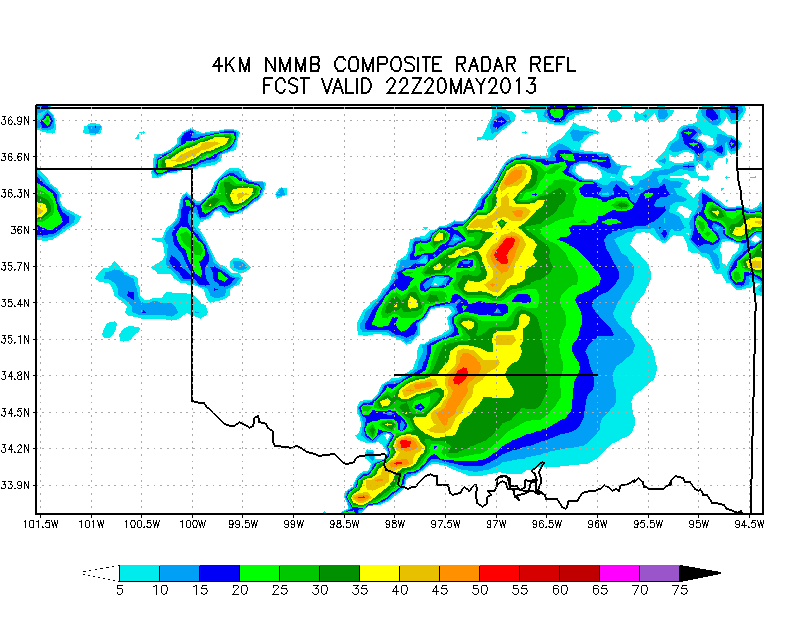 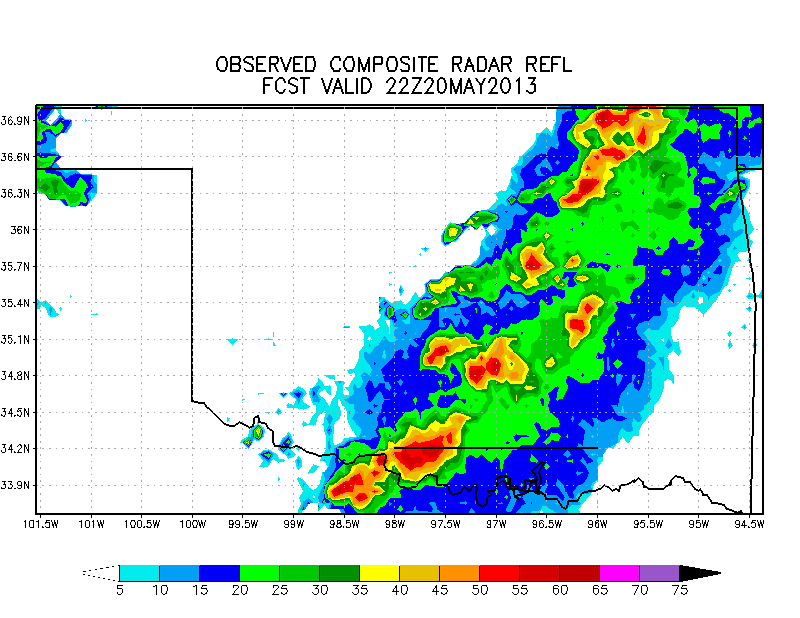 A
A
B
B
A
B
22h/22Z
23Z/20 May 2013 (23-h)
Operational 
NAM CONUS Nest
Operational 
Microphysics
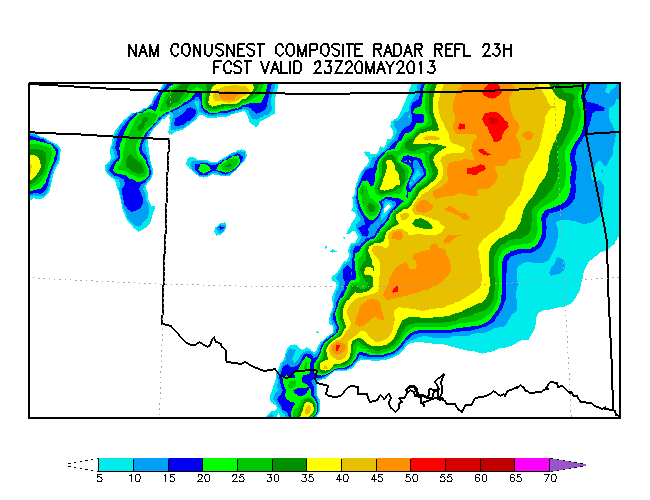 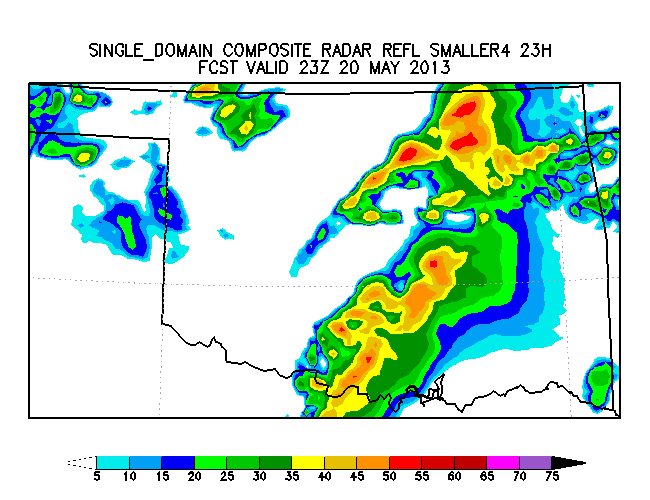 Ferrier-Aligo 
Microphysics
Observed 
Reflectivity
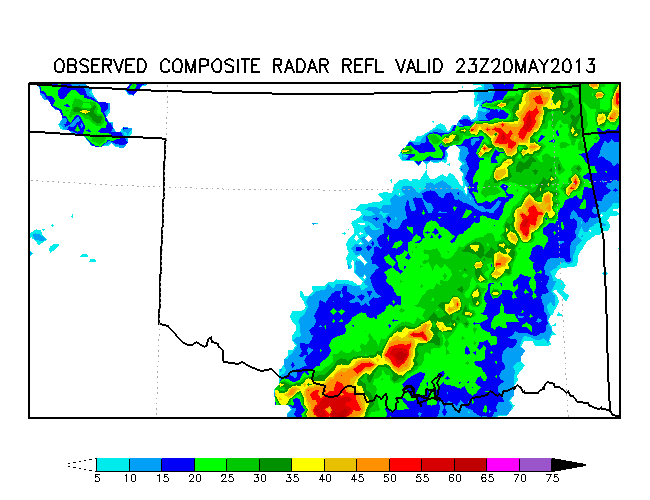 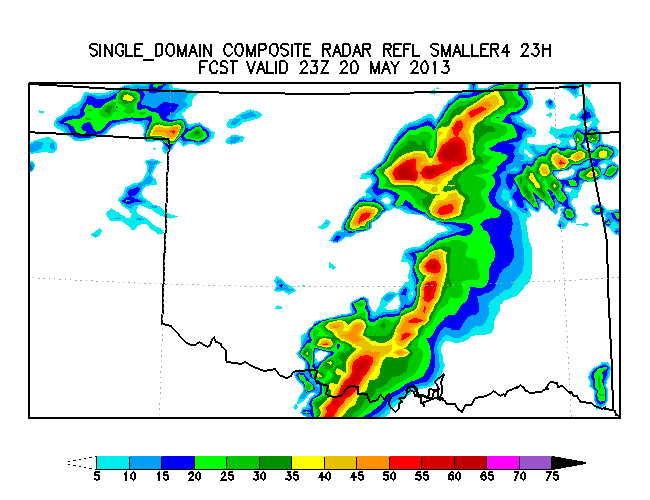 Summary
Initial conditions were very important in forecasting the 29-30 June 2012 derecho. 
15Z RAPv2 and NAMRR ICs and LBCs provided the best forecast although both were too slow in the progression of the derecho.
Ferrier-Aligo scheme improved vertical radar reflectivity structure of storms
Mass-weighted rime-factor (RF) advection
Max NLI a function of RF and temperature
Higher reflectivities from mixed-phase ice